TRƯỜNG TIỂU ĐOÀN NGHIÊN
Chào mừng quý thầy cô giáo 
và các em học sinh!
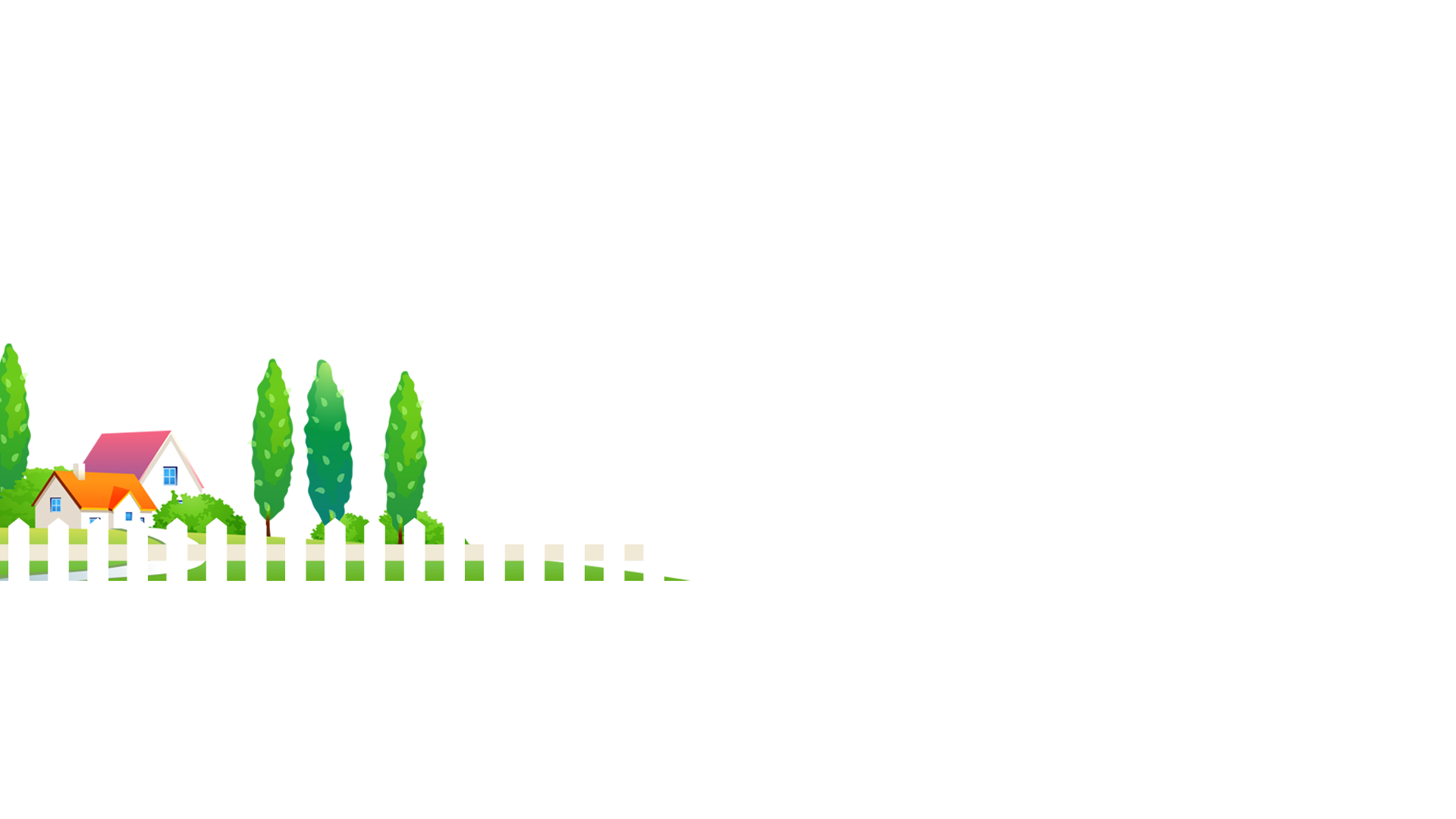 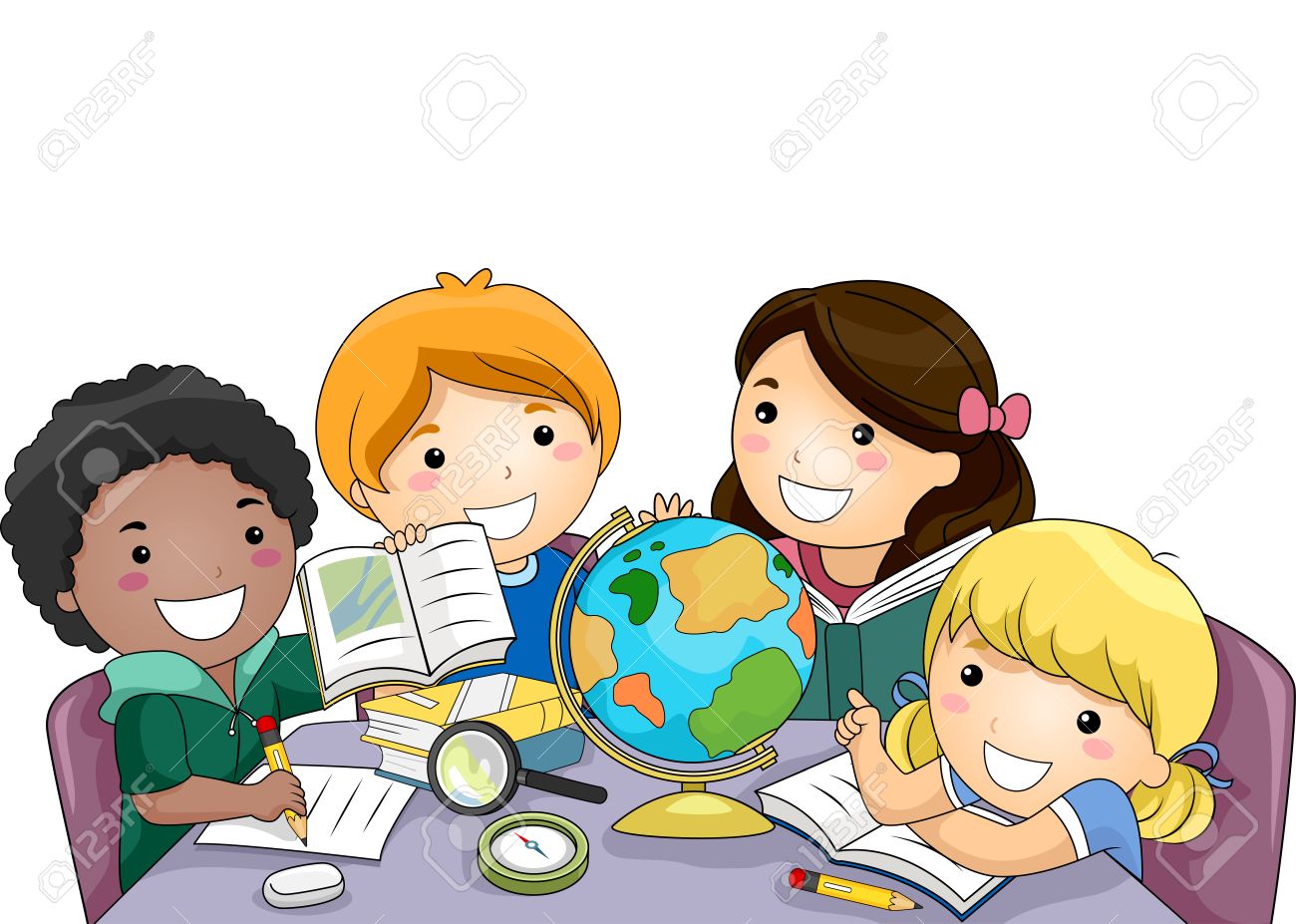 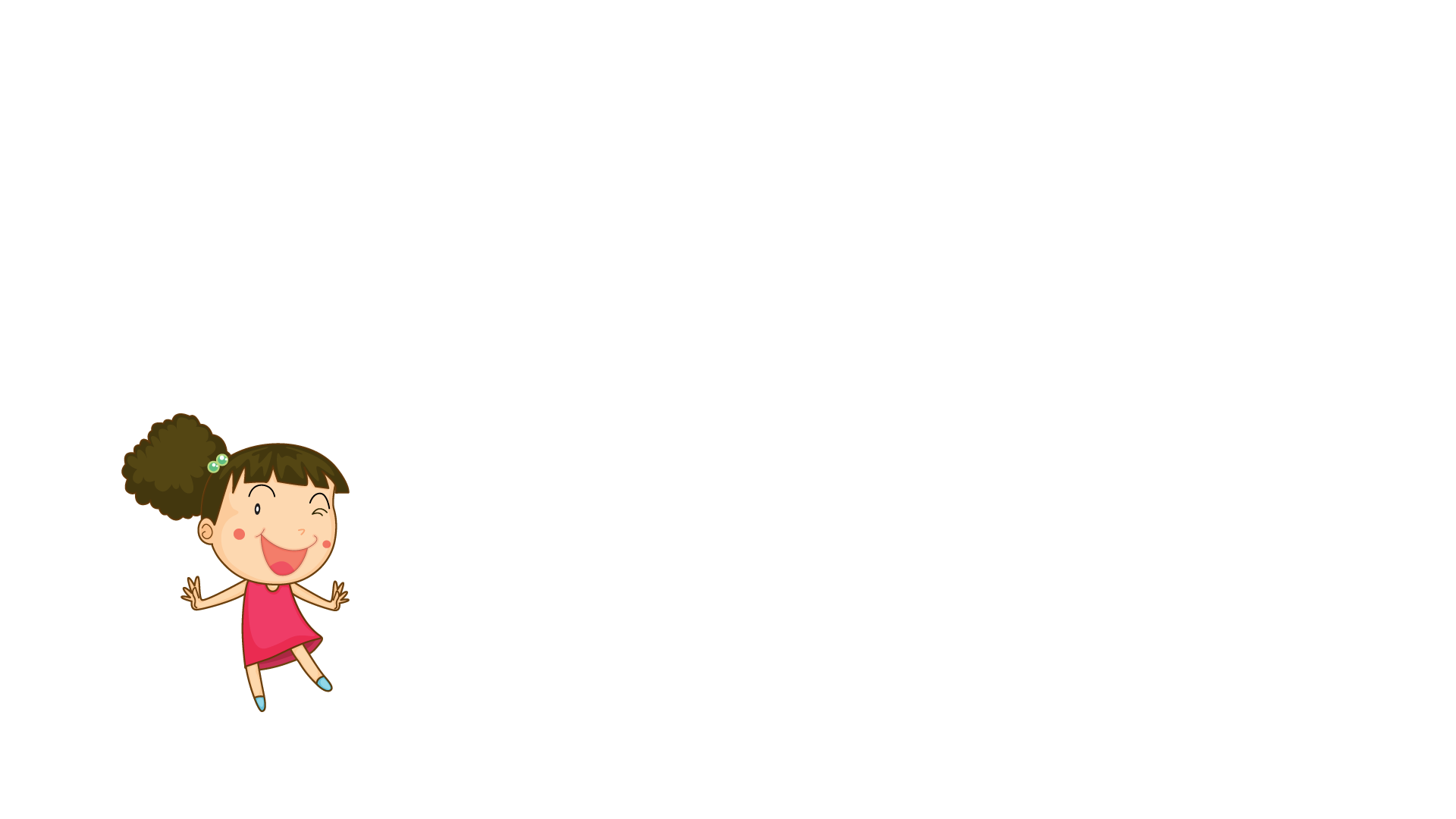 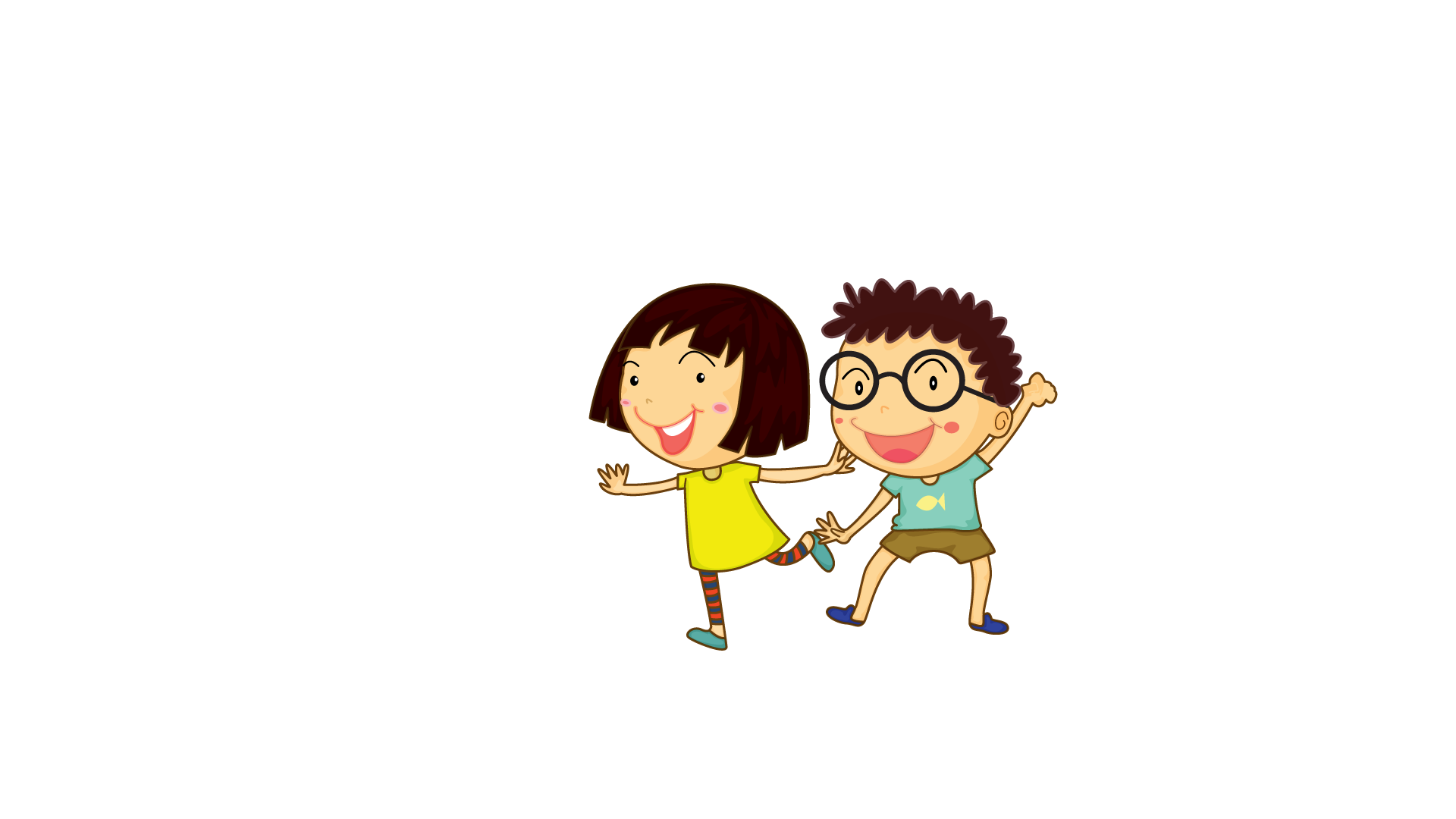 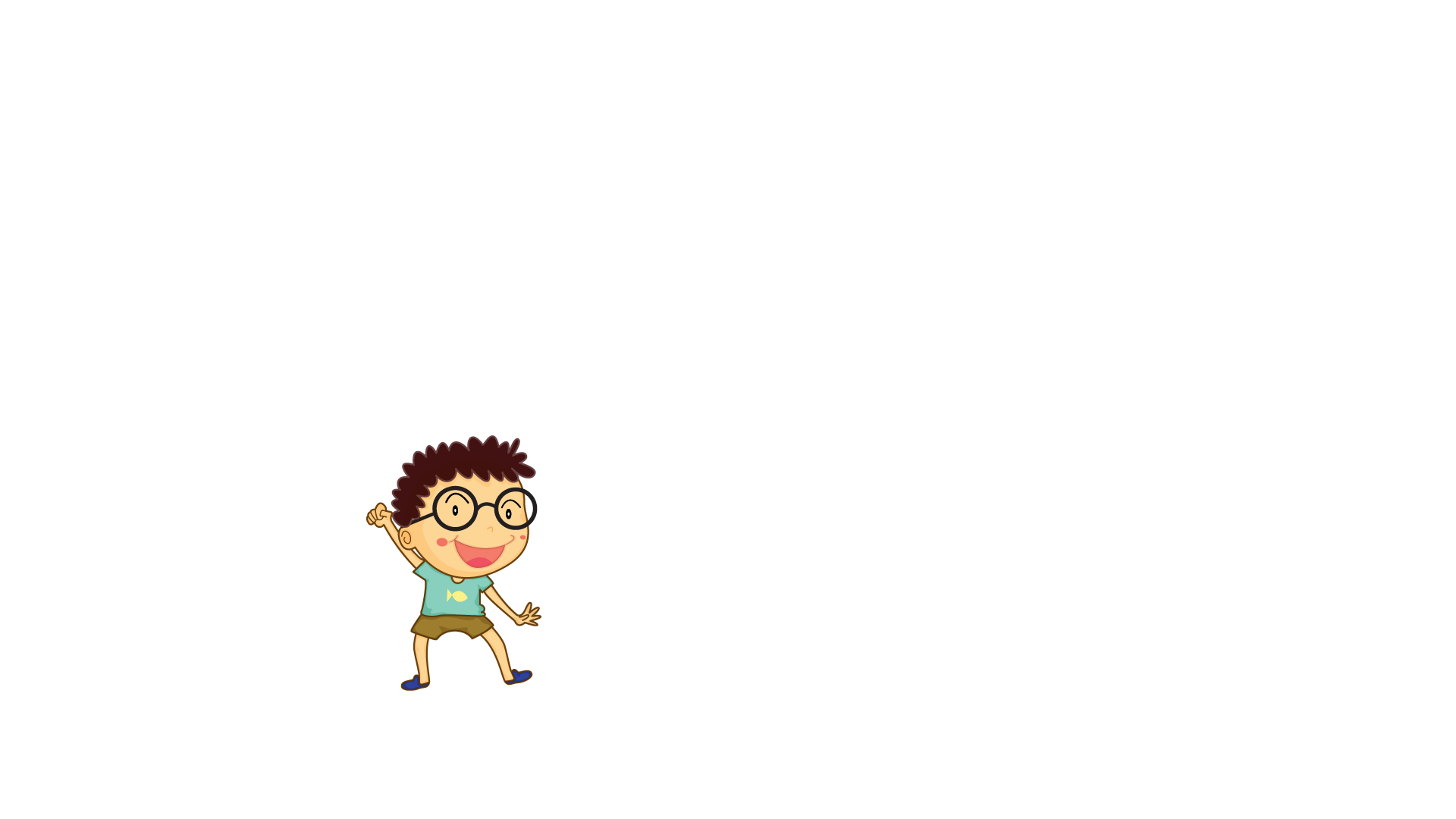 I
K
H
Ở
G
Đ
N
Ộ
Quả trứng kì diệu
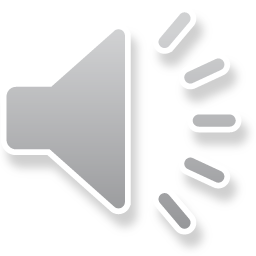 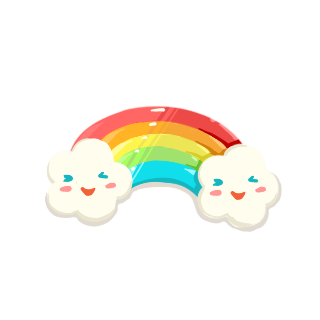 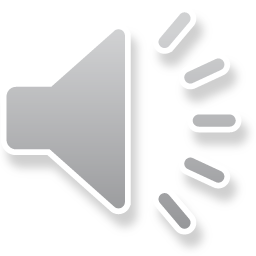 Xin chào tất cả các bạn!
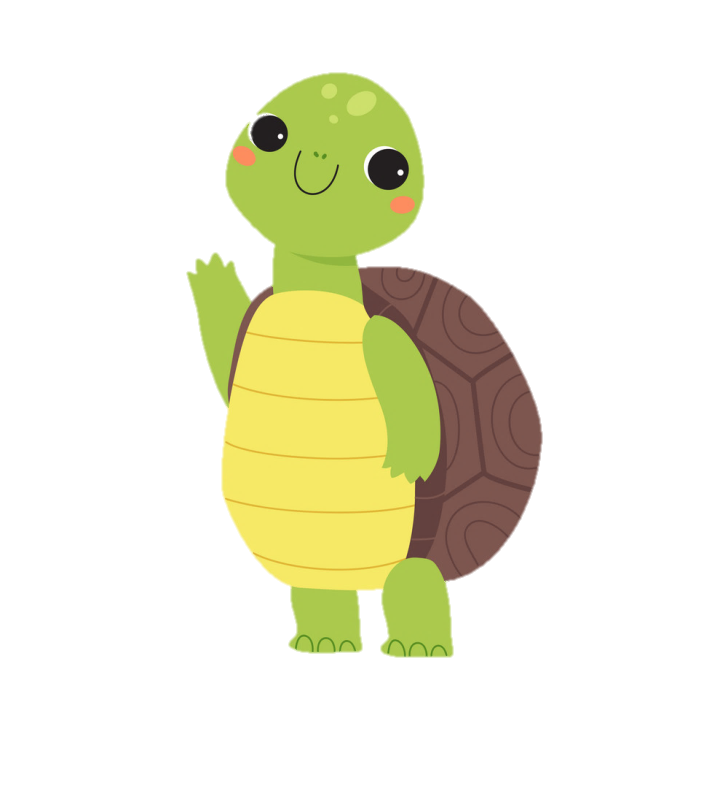 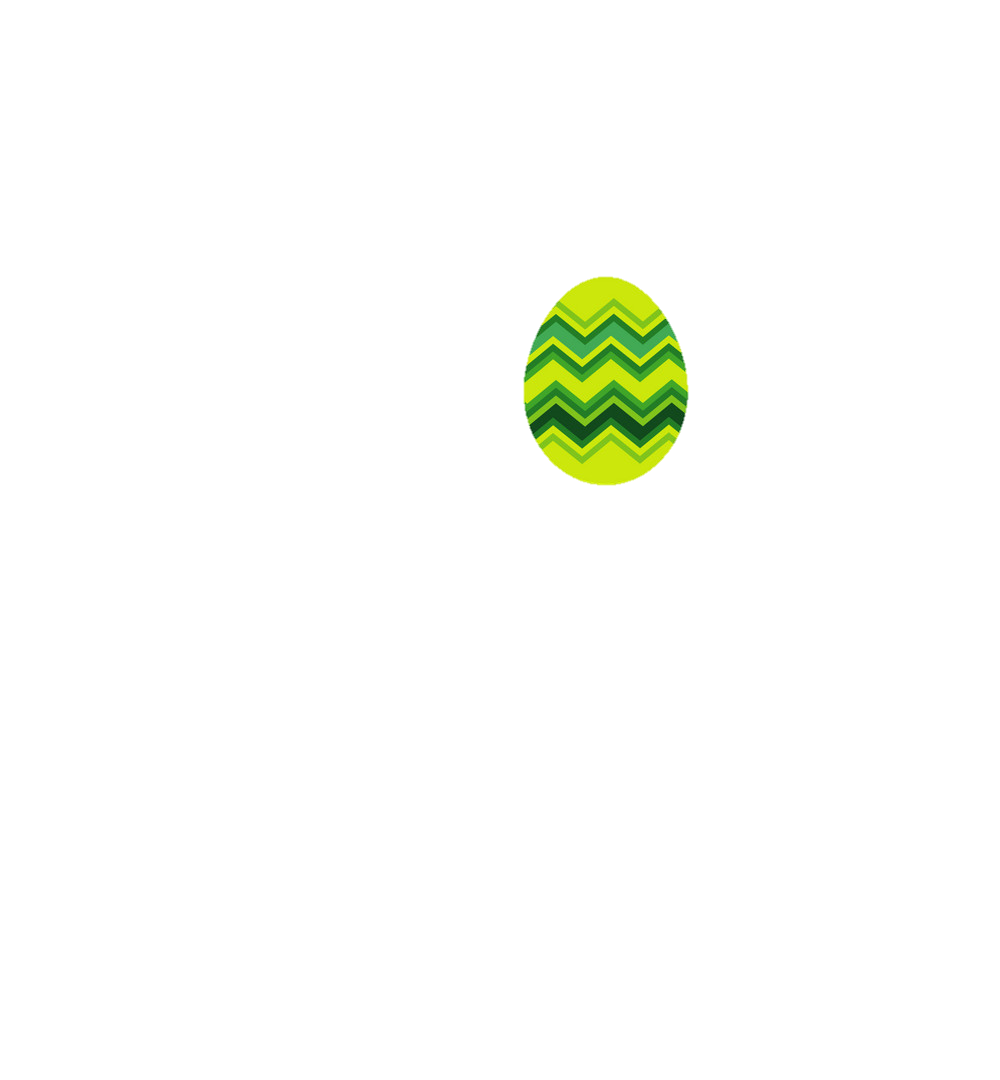 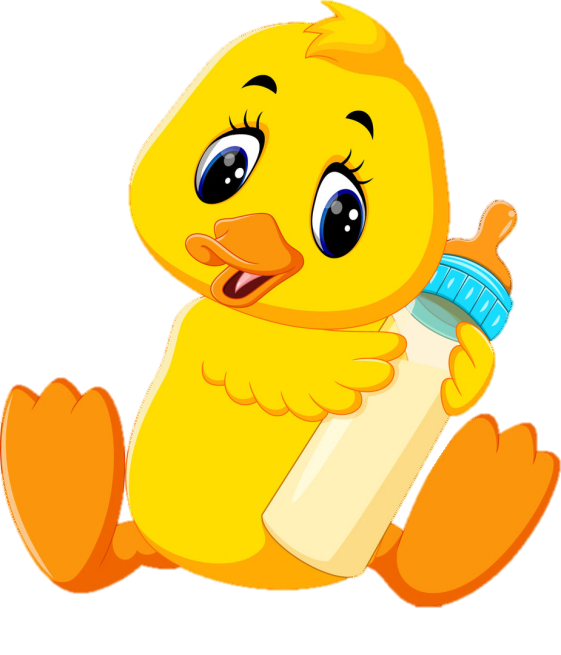 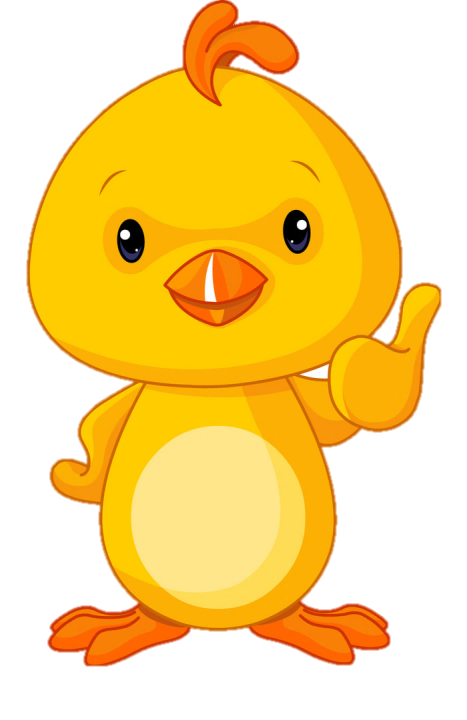 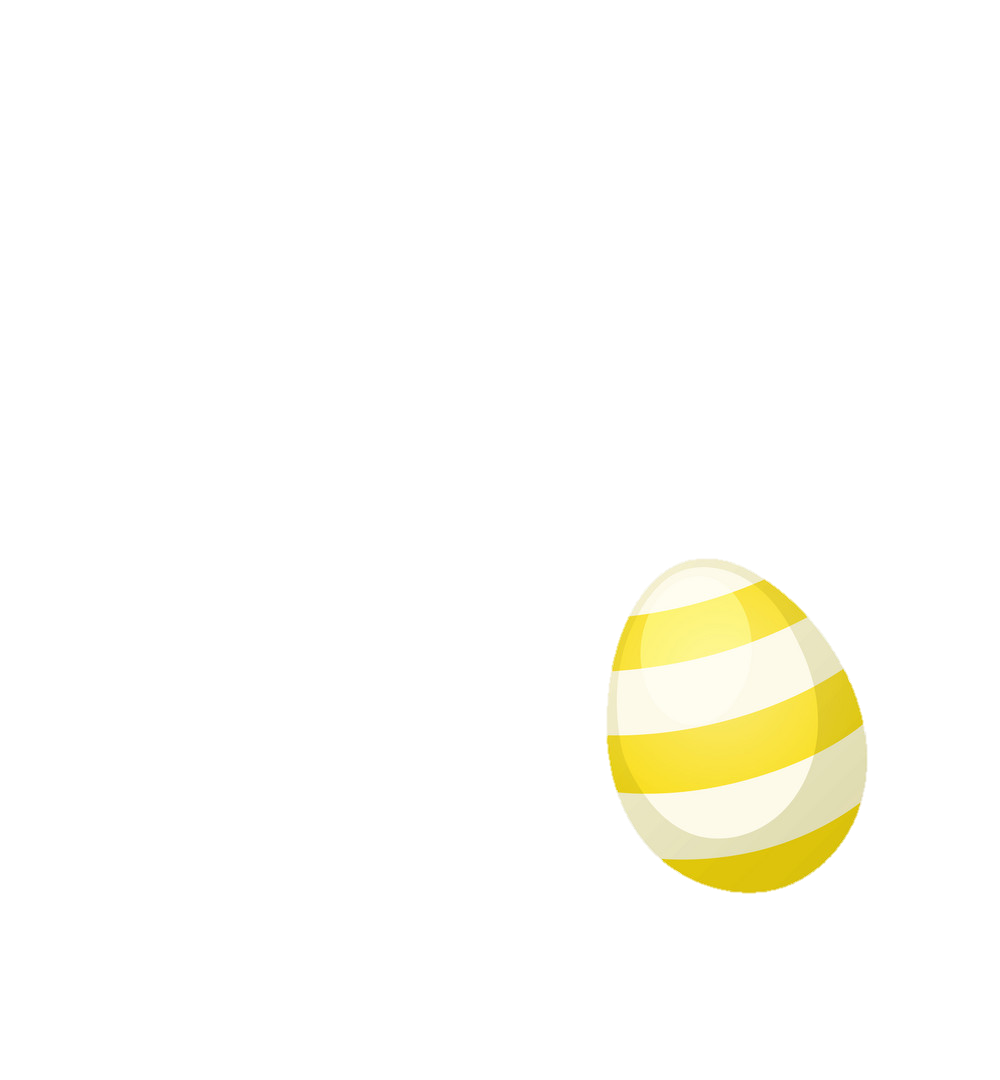 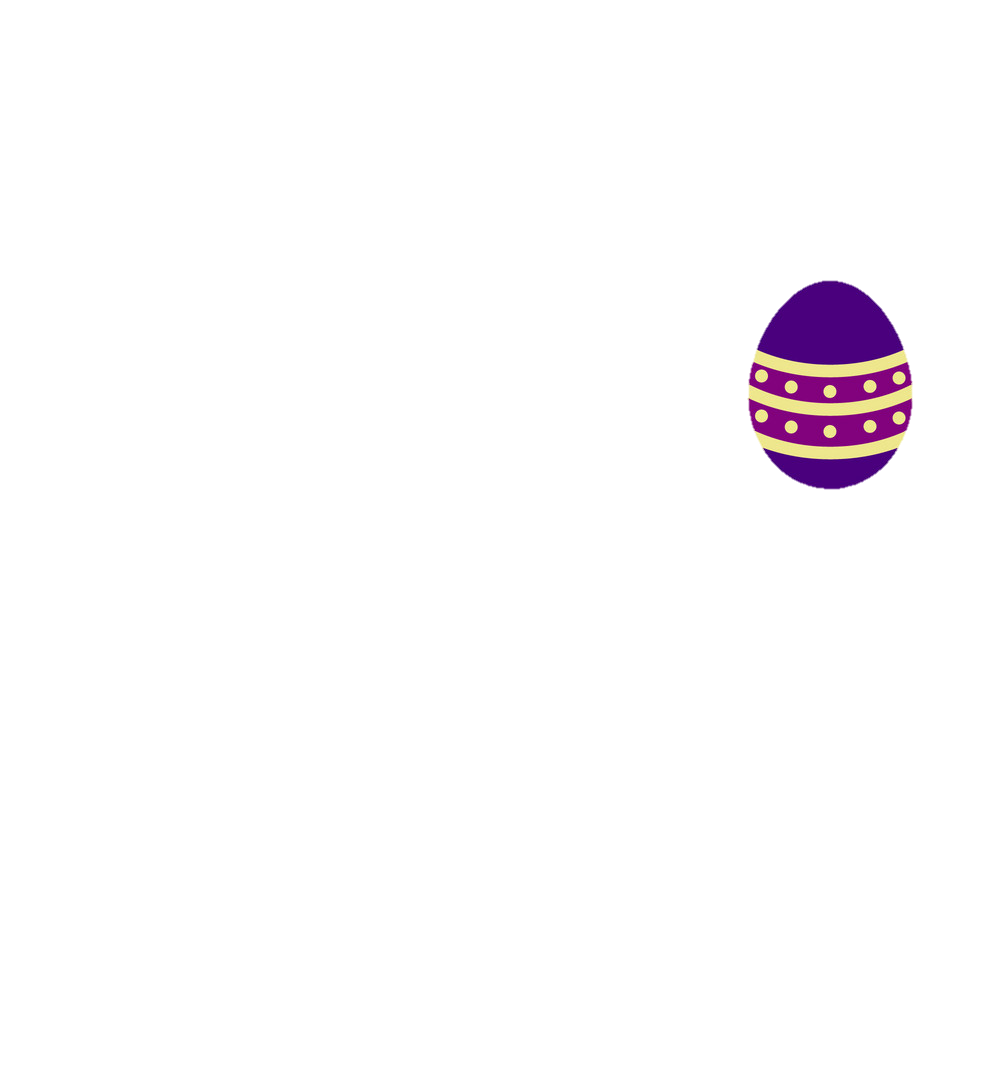 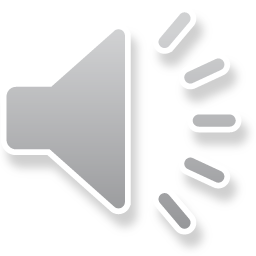 Thành phố Hồ Chí Minh được mang tên Bác vào thời gian nào?
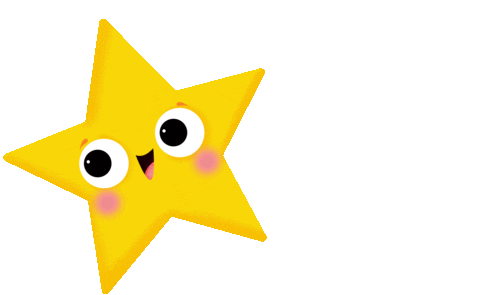 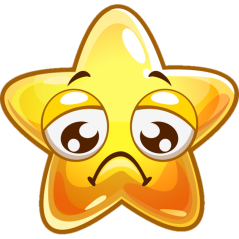 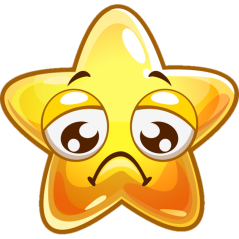 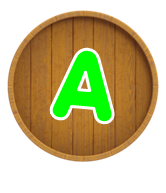 1973
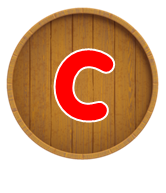 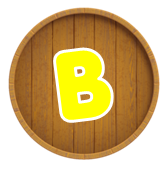 1976
1975
Trở về
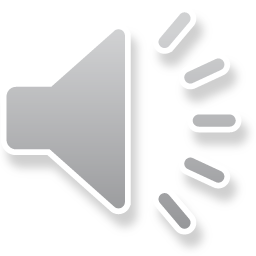 Từ TP HCM có thể đi các nơi khác bằng những loại hình giao thông  nào?
- Đường bộ 
- Đường thủy 
- Đường sắt 
- Đường hàng không
Trở về
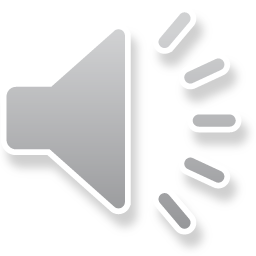 Thành phố Hồ Chí Minh nằm bên sông nào?
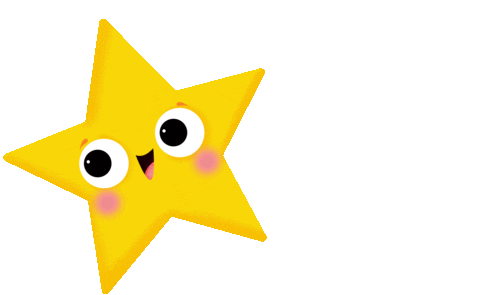 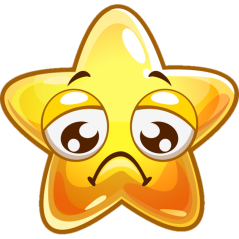 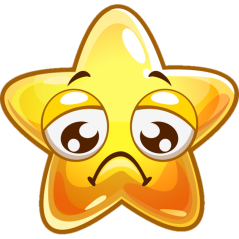 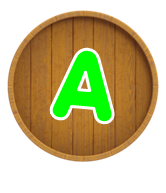 Sông Hồng
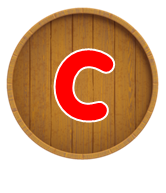 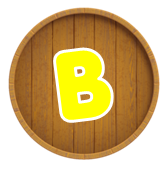 Cửu Long
Sài Gòn
Trở về
Trong 5 thành phố trực thuộc Trung ương, thì thành phố nào nằm ở trung tâm vùng đồng bằng sông Cửu Long?
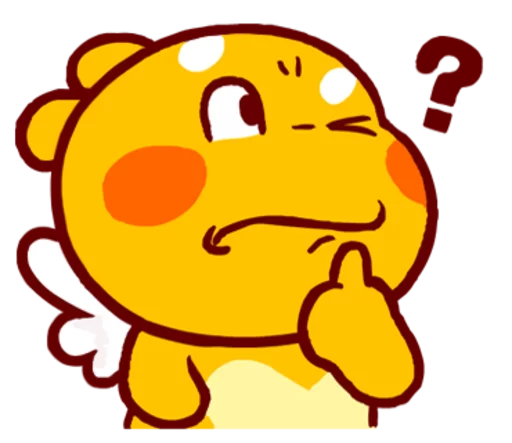 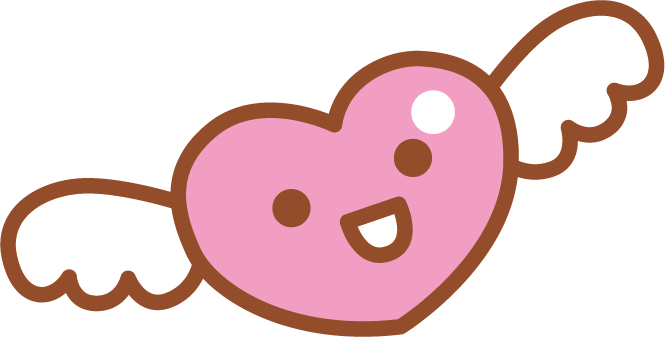 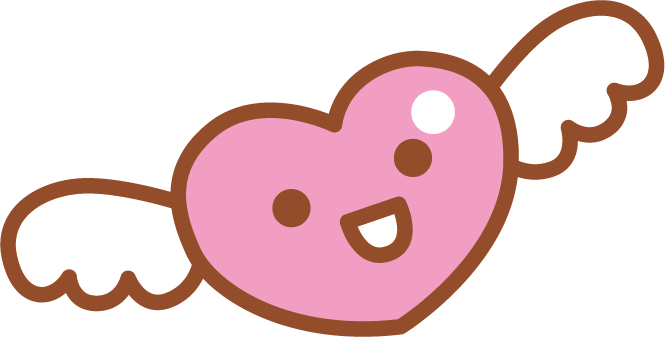 Thành phố Cần Thơ
Thứ sáu, ngày 10 tháng 3 năm 2023
Địa líThành phố Cần Thơ
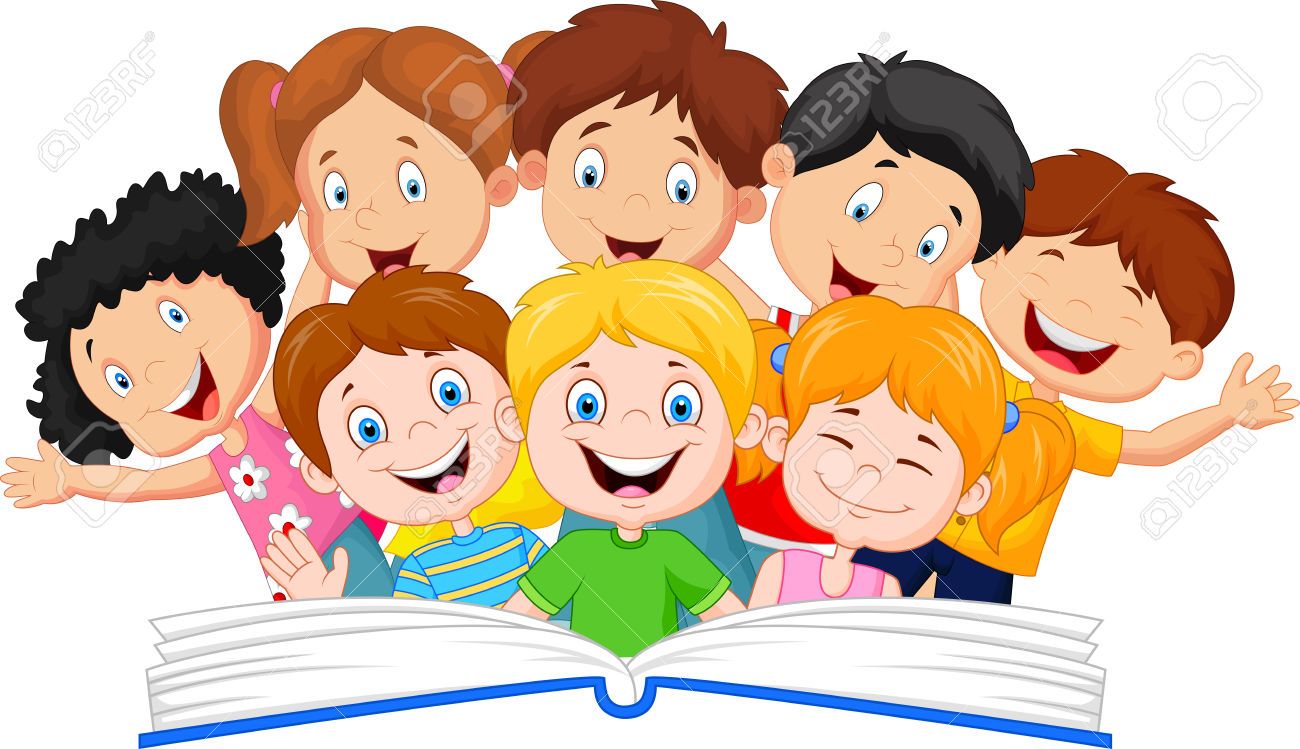 M
K
H
Á
P
Á
H
* Hoạt động 1:
Thành phố ở trung tâm đồng bằng sông Cửu Long
* Quan sát lược đồ
1/ Chỉ vị trí thành phố Cần Thơ trên lược đồ và cho biết Cần Thơ  giáp những tỉnh nào?
2/ Thành phố Cần Thơ nằm bên bờ sông nào?
3/ Từ thành phố này có thể đi các tỉnh khác bằng các loại đường giao thông nào?
SGK/131
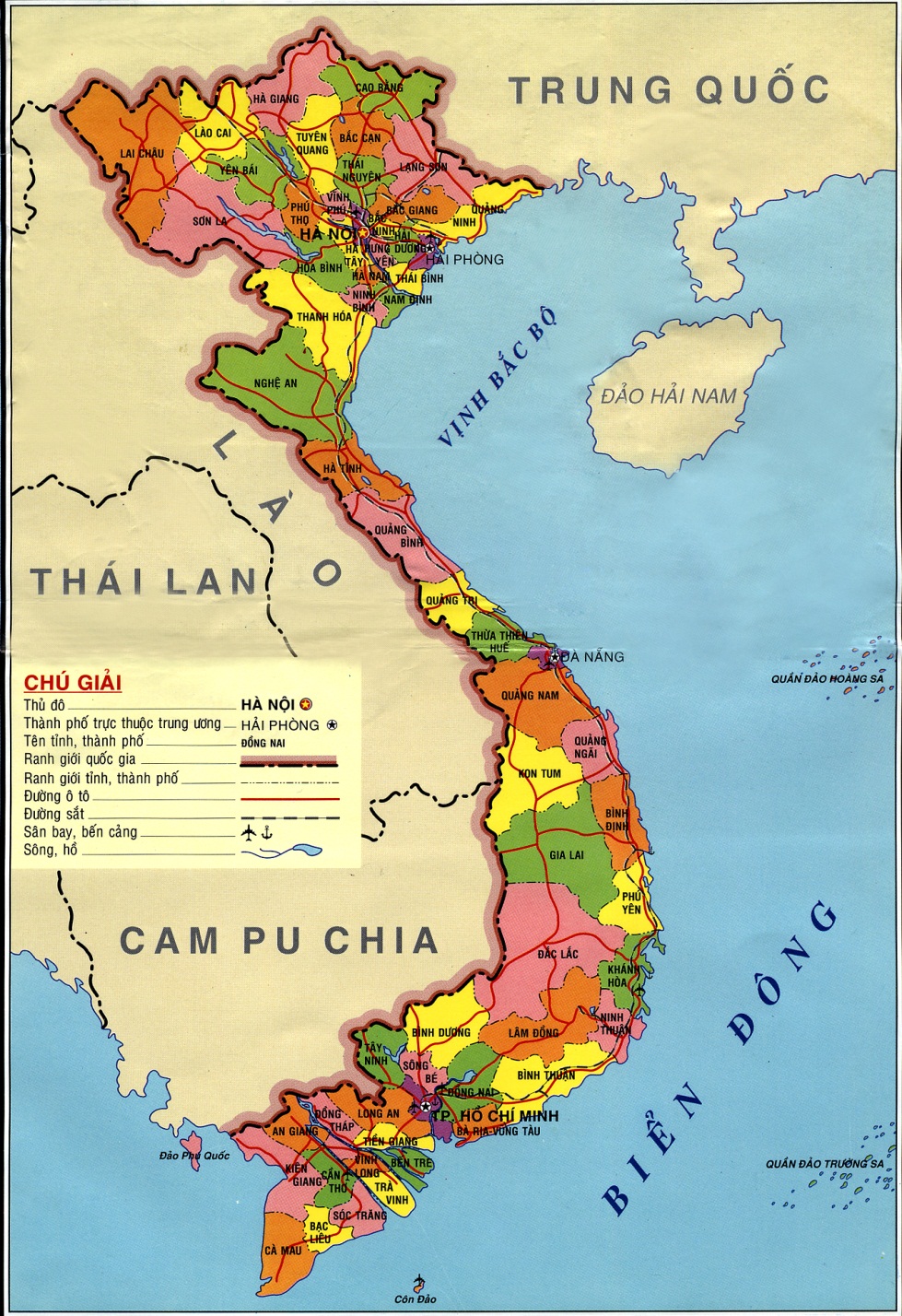 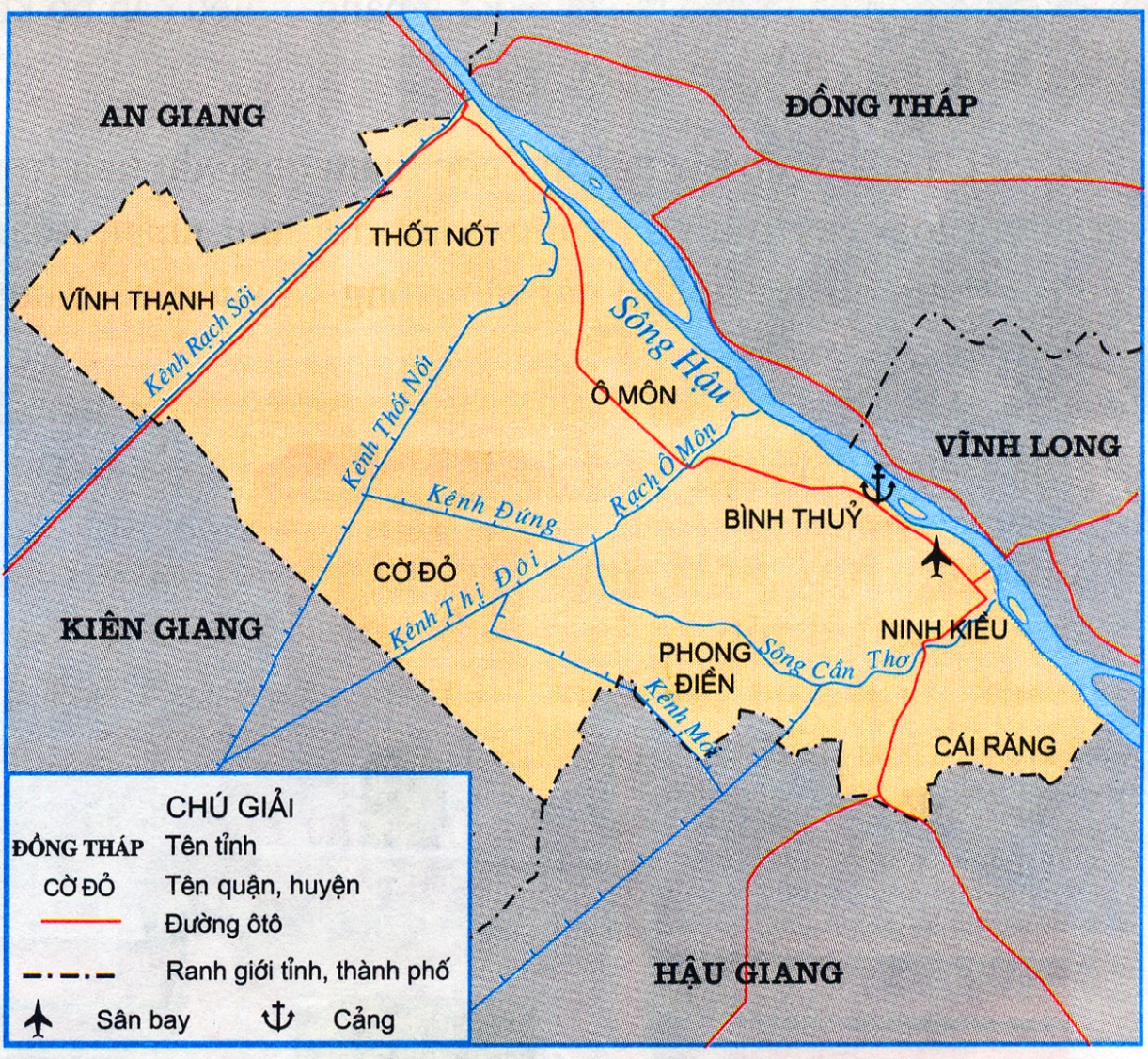 Chỉ vị trí thành phố Cần Thơ trên lược đồ?
Diện tích: 1.439.200 km²
Dân số: Trên 1.235 nghìn người (năm 2019)
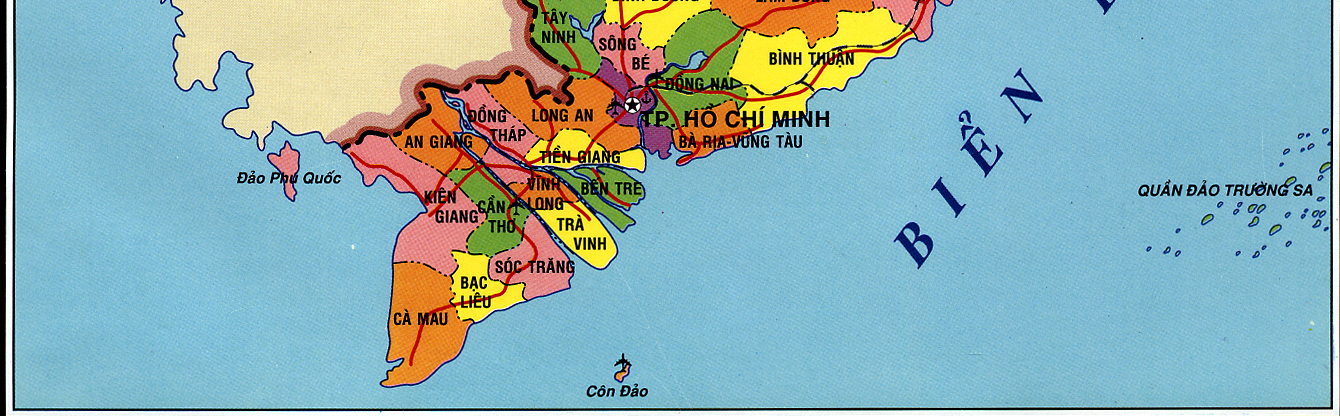 Lược đồ thành phố Cần Thơ
Thành phố Cần Thơ giáp với những tỉnh nào?
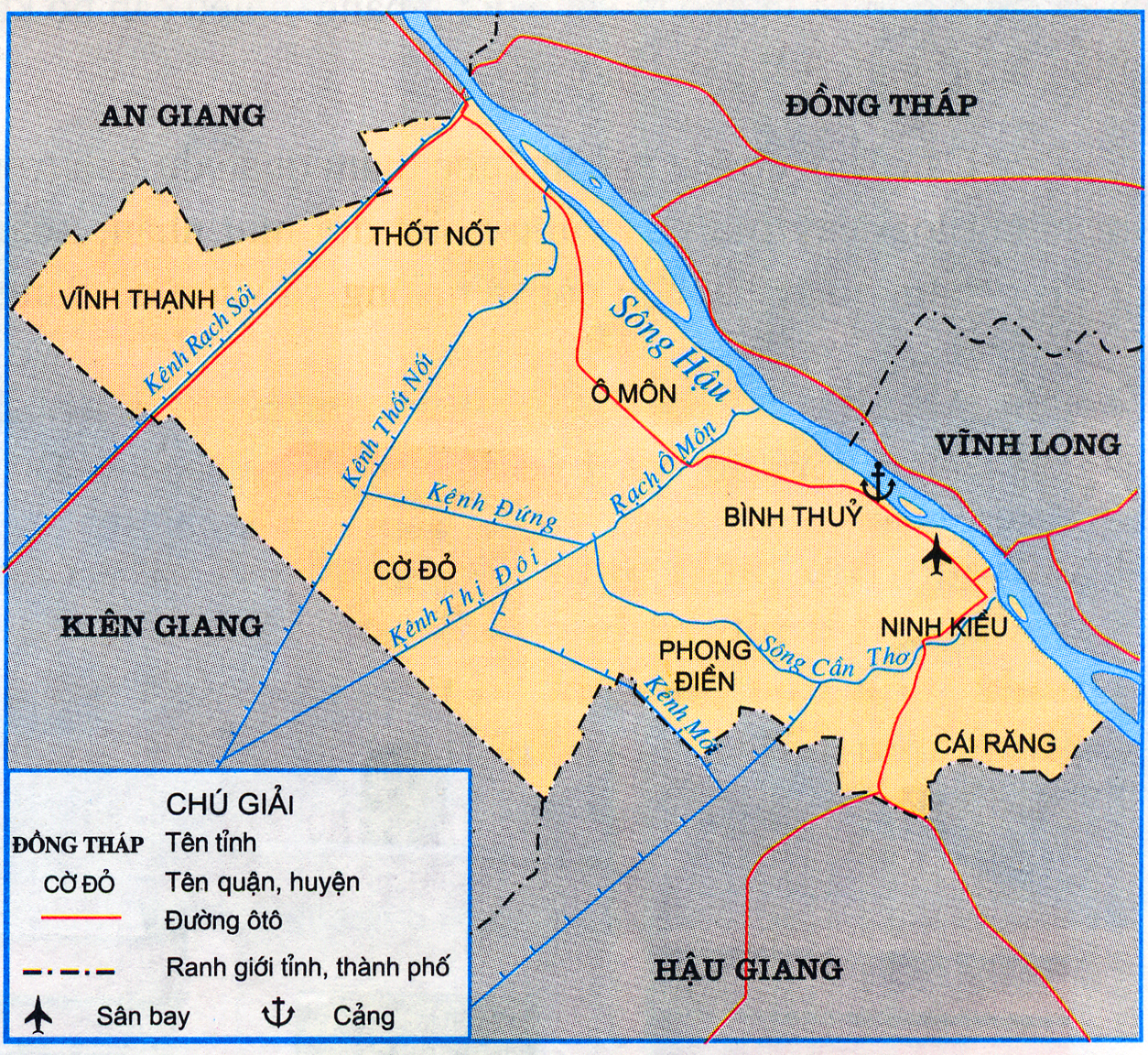 LƯỢC ĐỒ THÀNH PHỐ CẦN THƠ
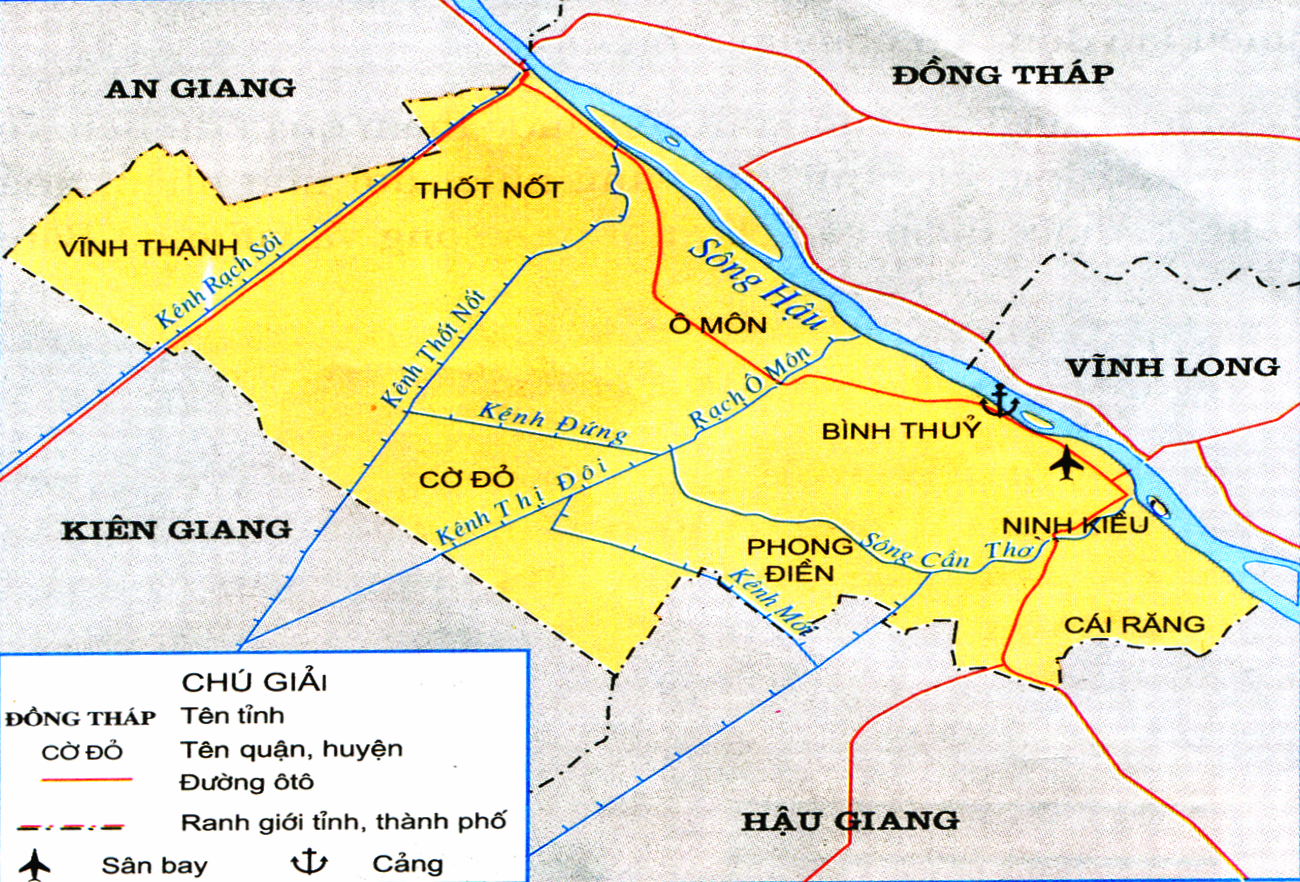 2/ Thành Phố Cần Thơ nằm bên bờ sông nào?
ĐƯỜNG BỘ
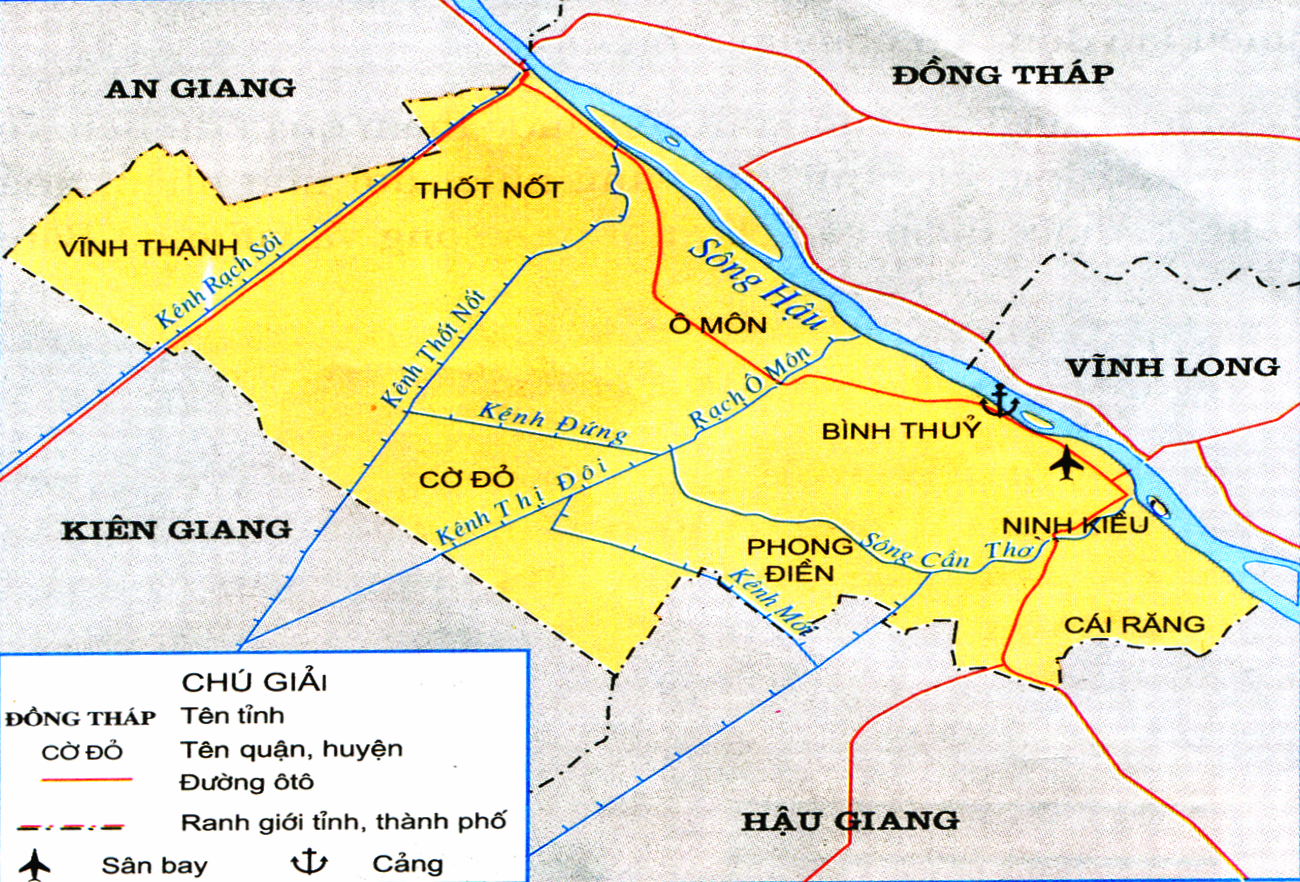 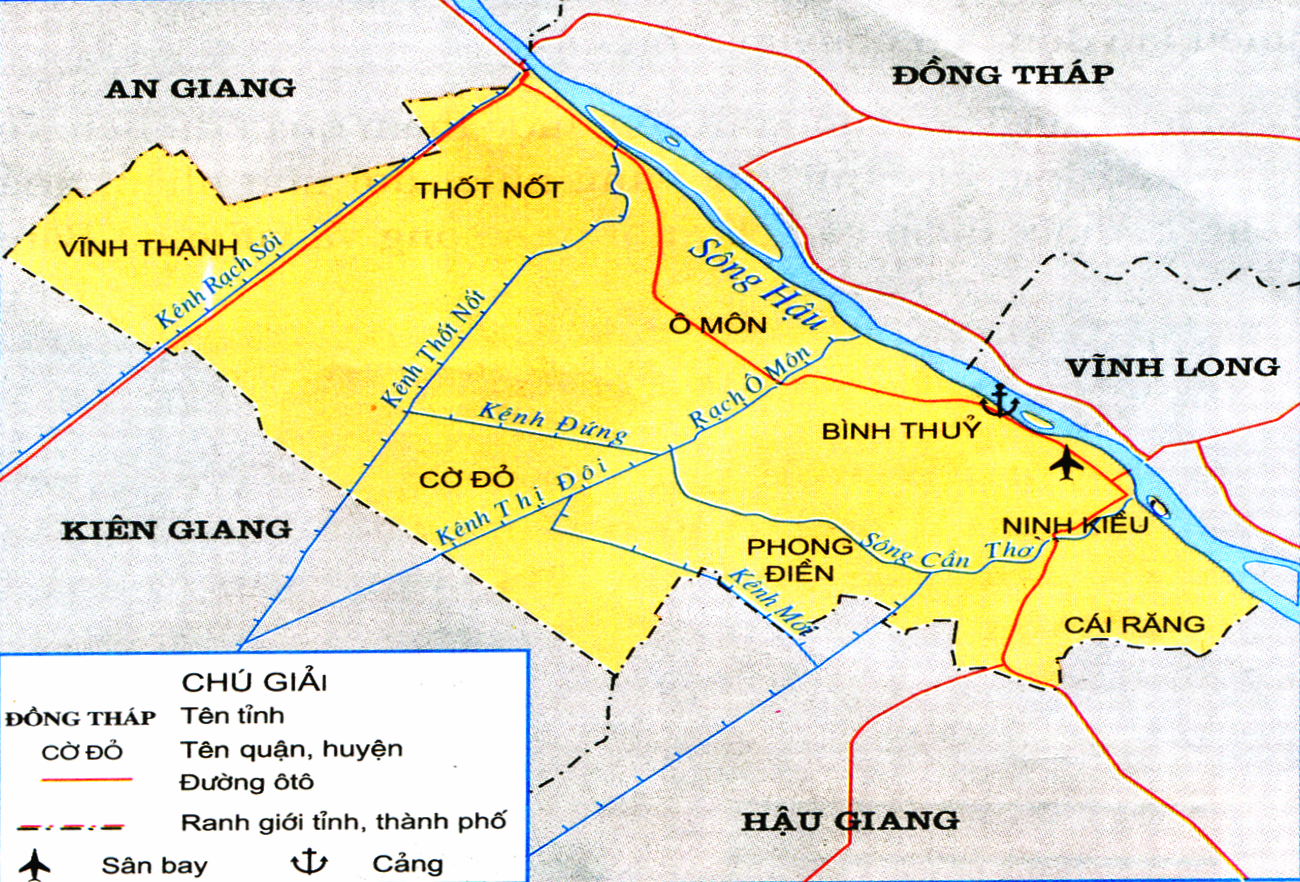 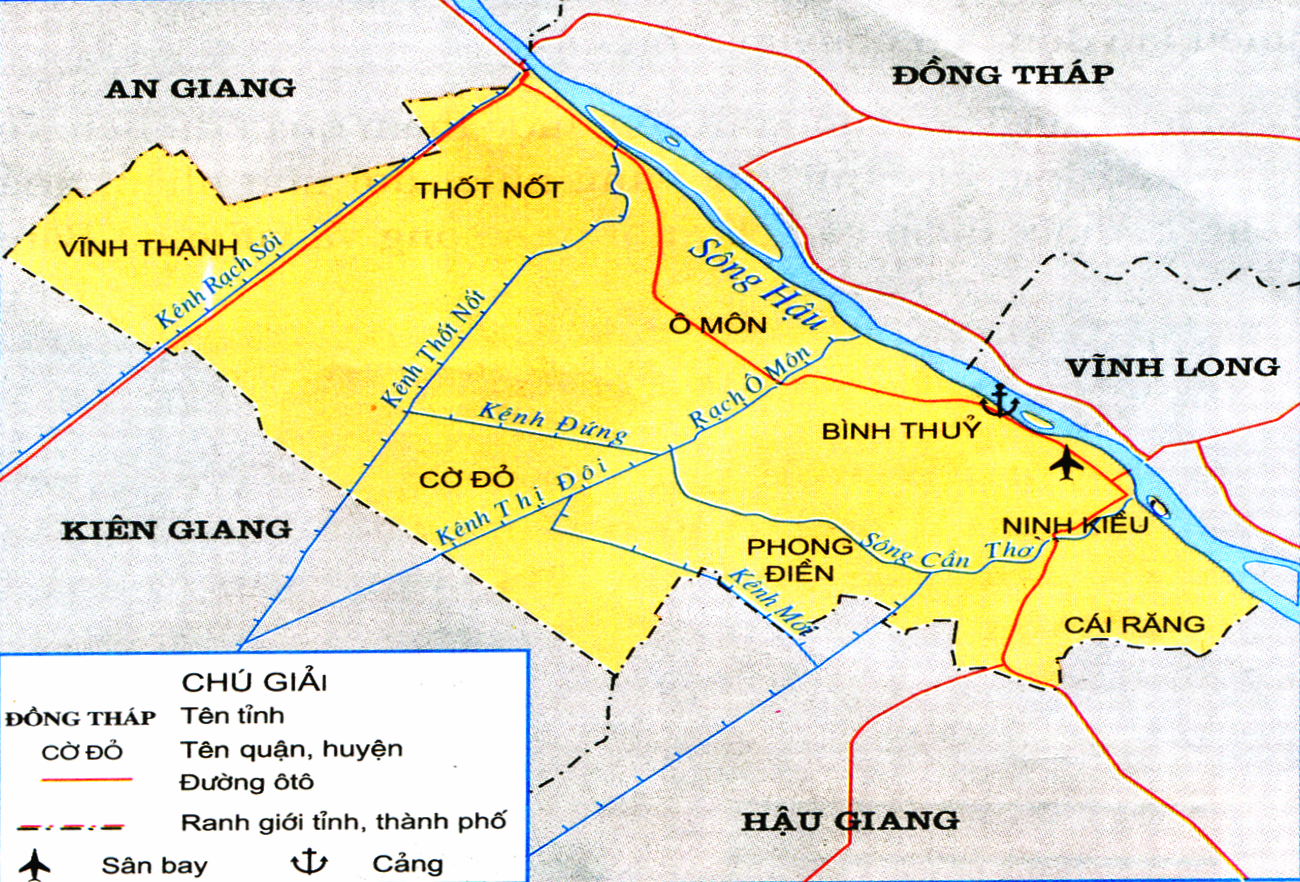 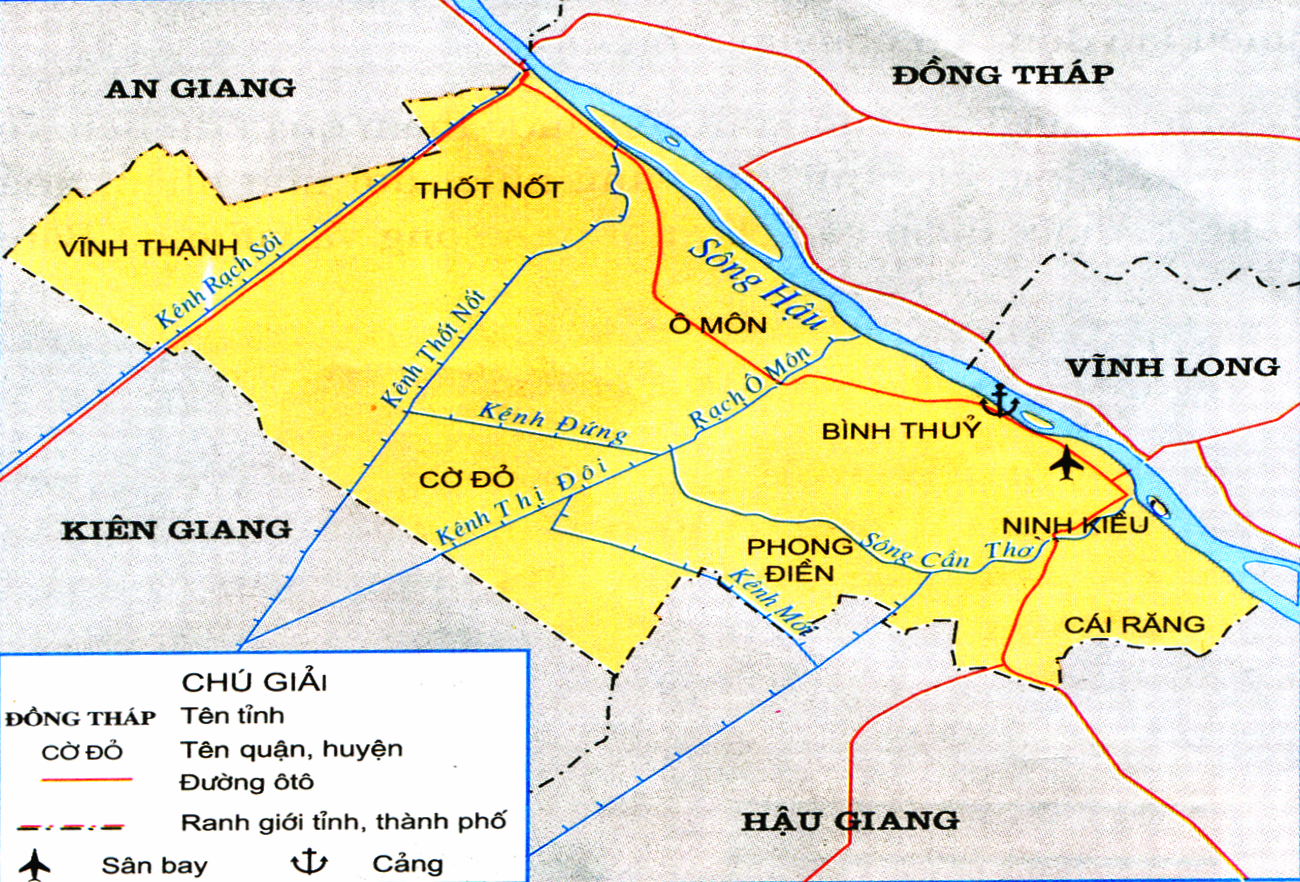 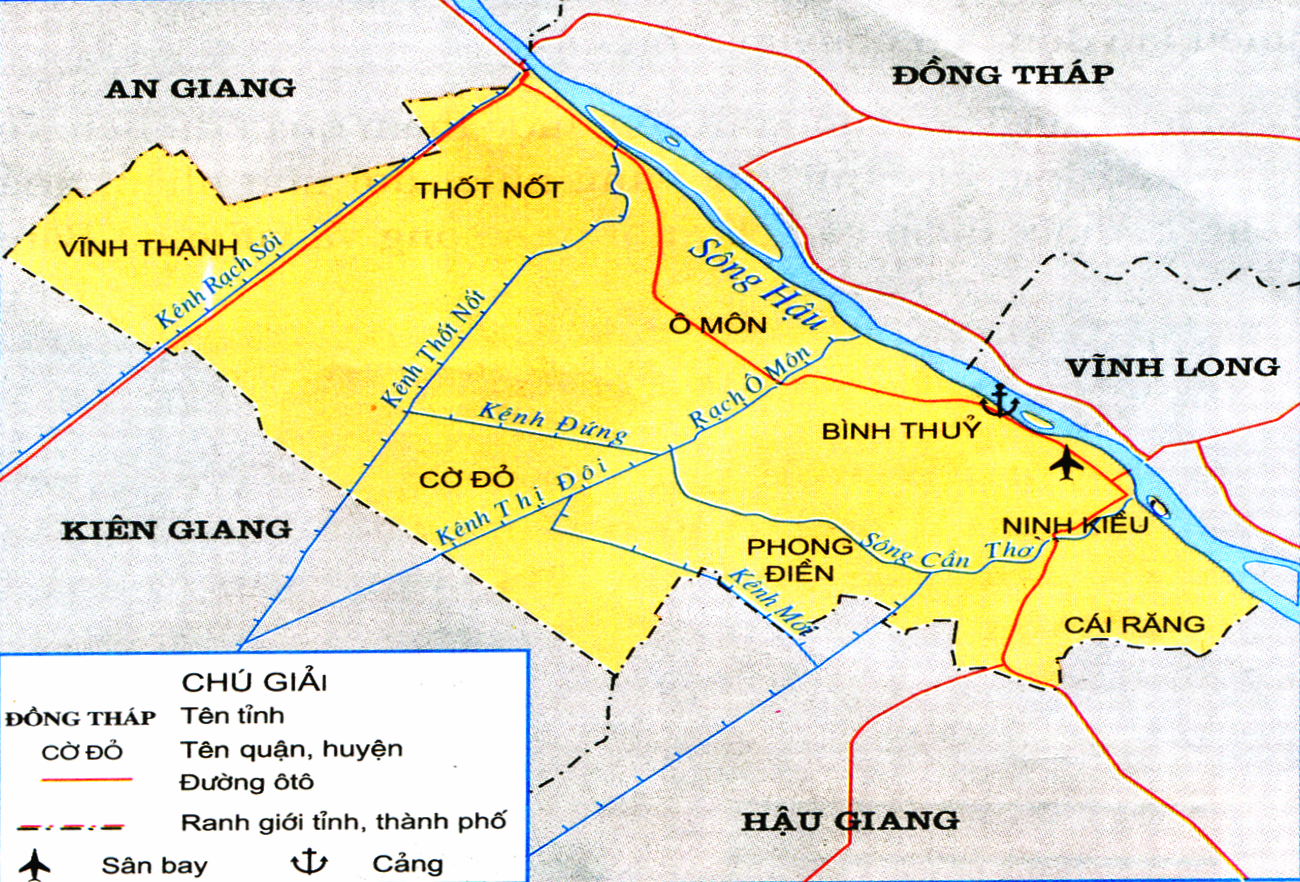 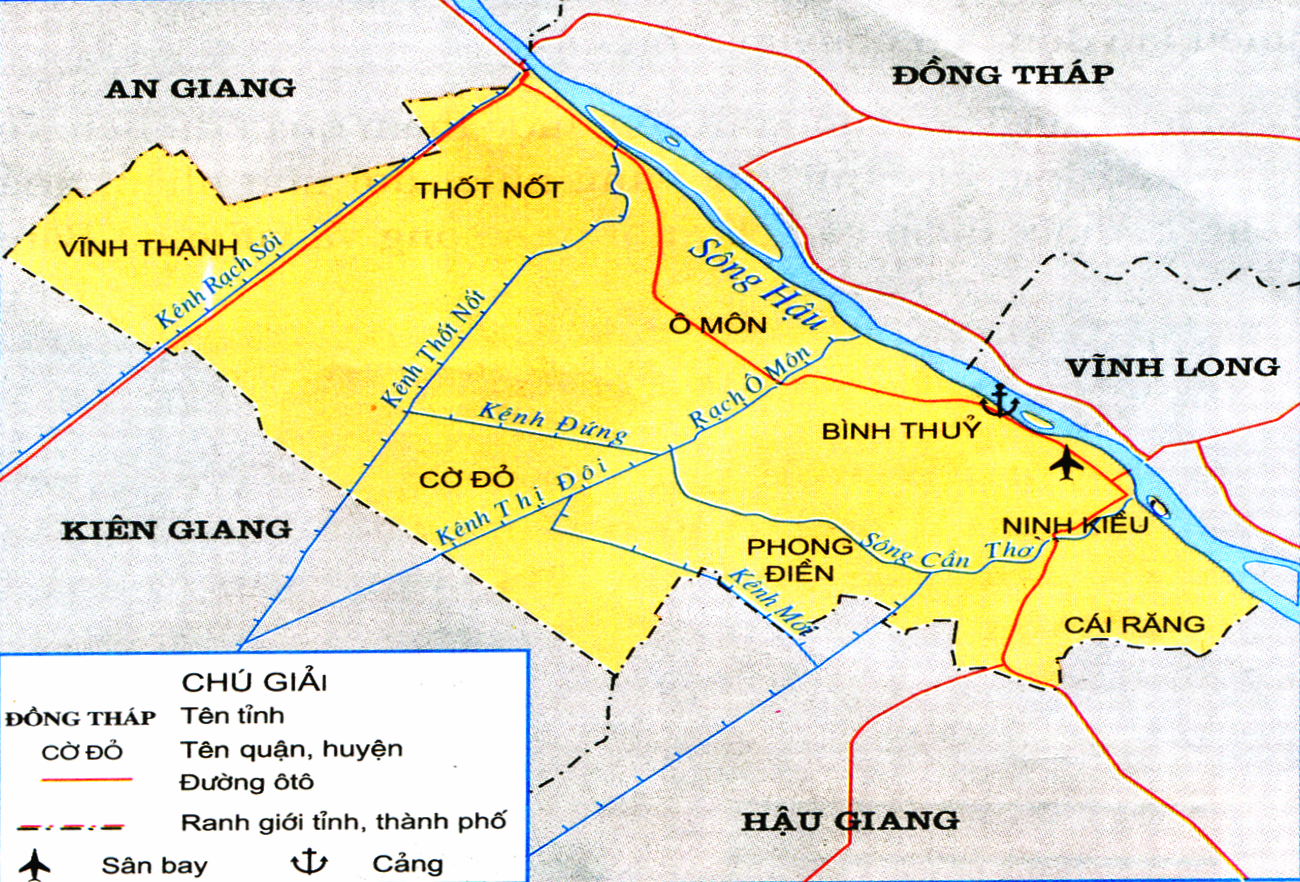 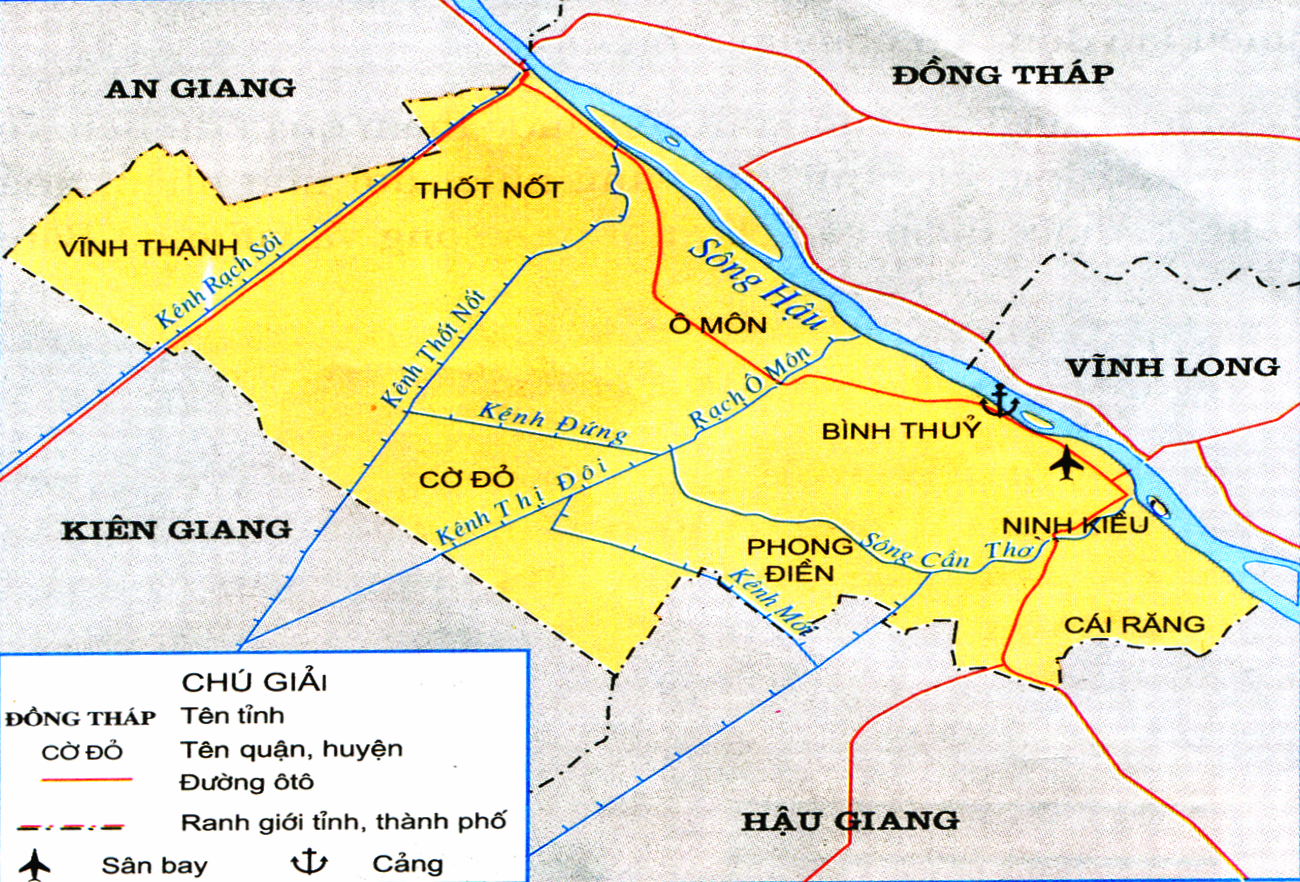 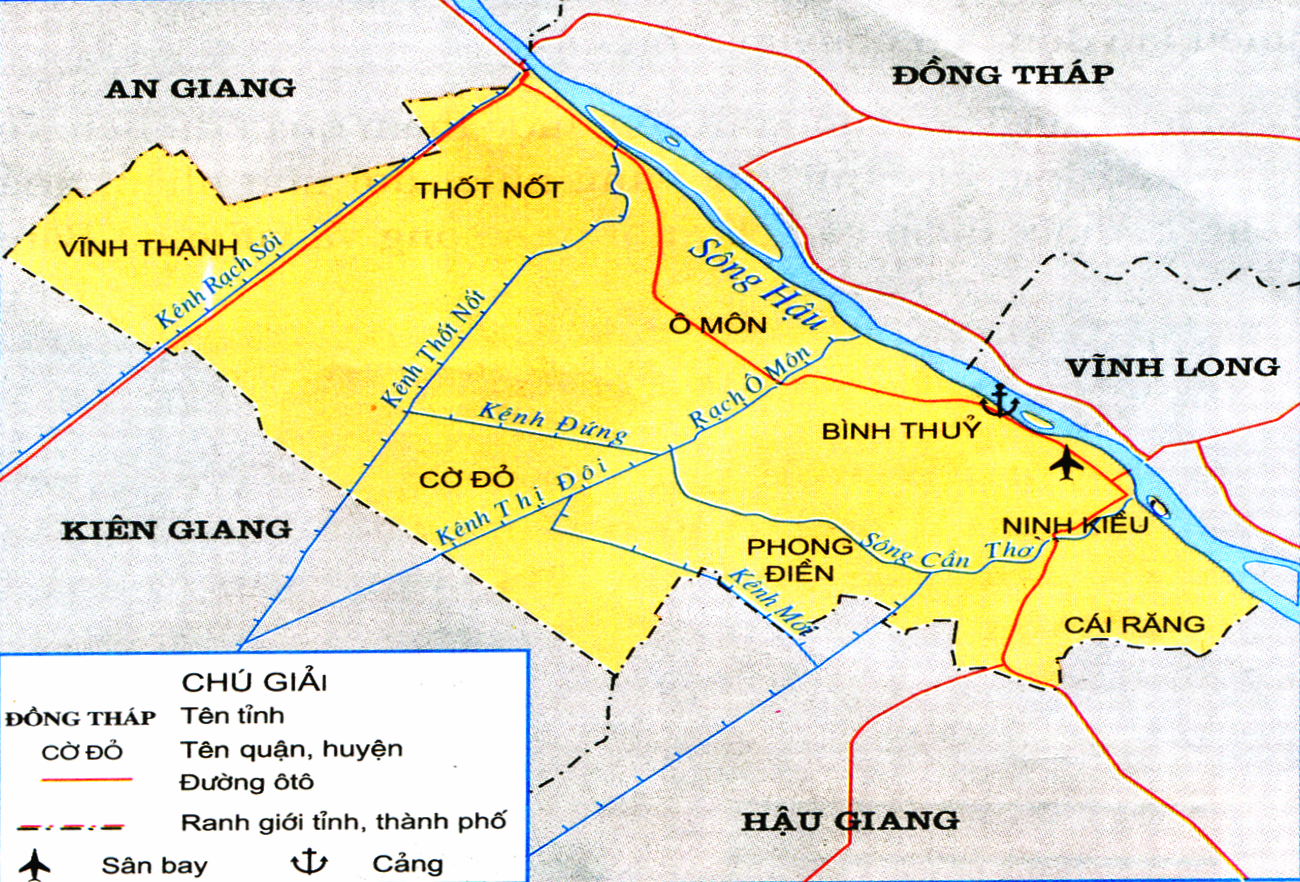 3. Từ thành phố Cần Thơ có thể đi các tỉnh khác bằng các loại đường giao thông nào ?
ĐƯỜNG HÀNG KHÔNG
ĐƯỜNG THUỶ,
ĐƯỜNG BỘ,
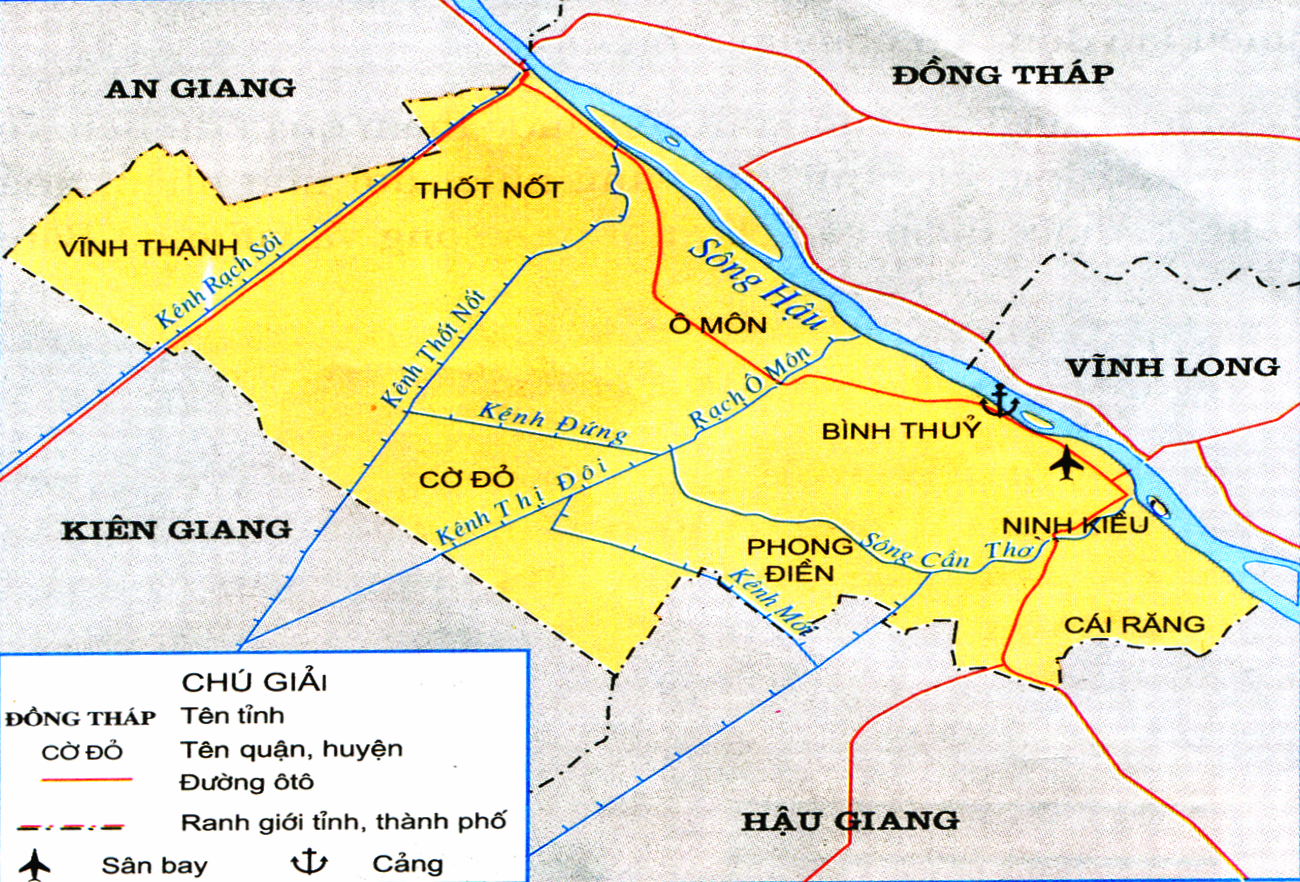 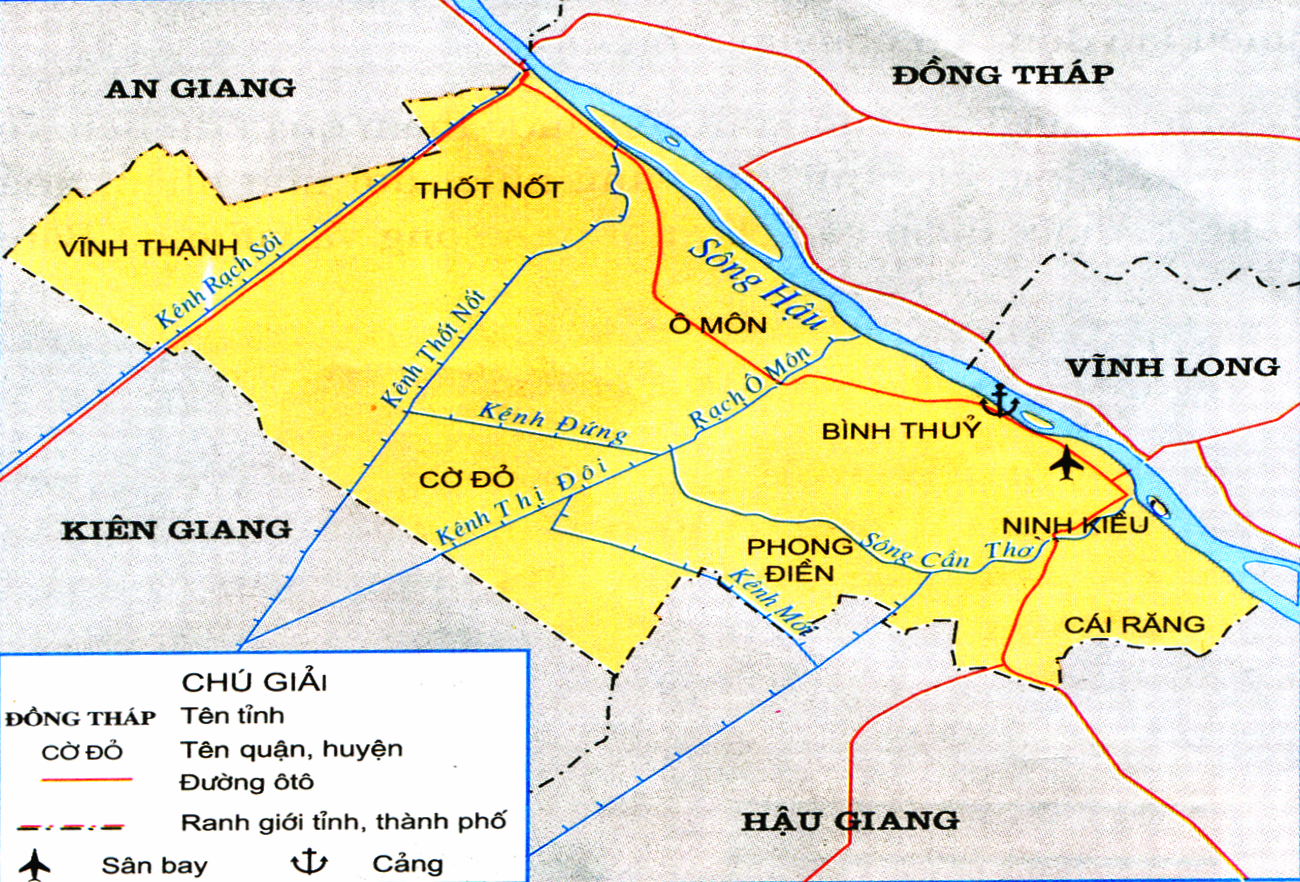 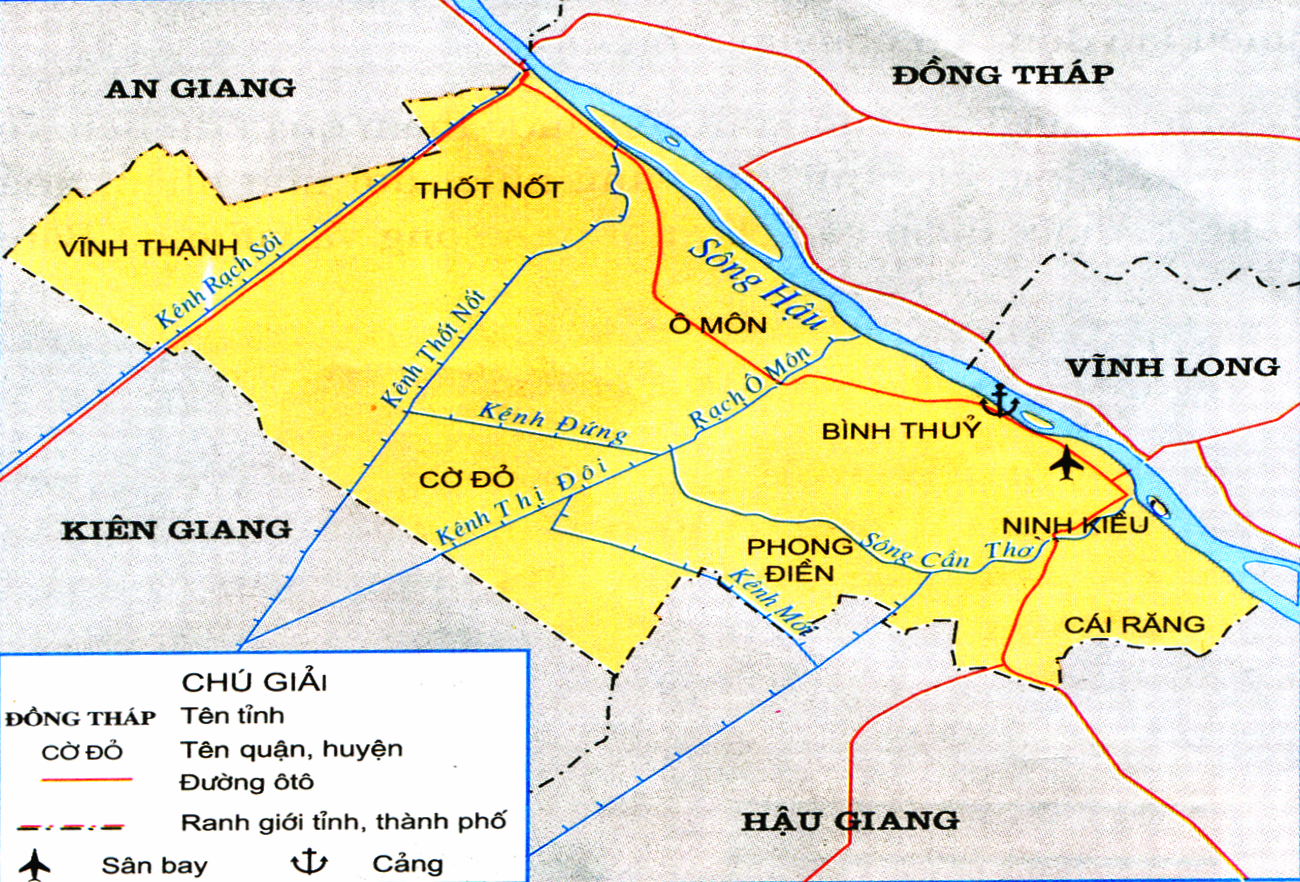 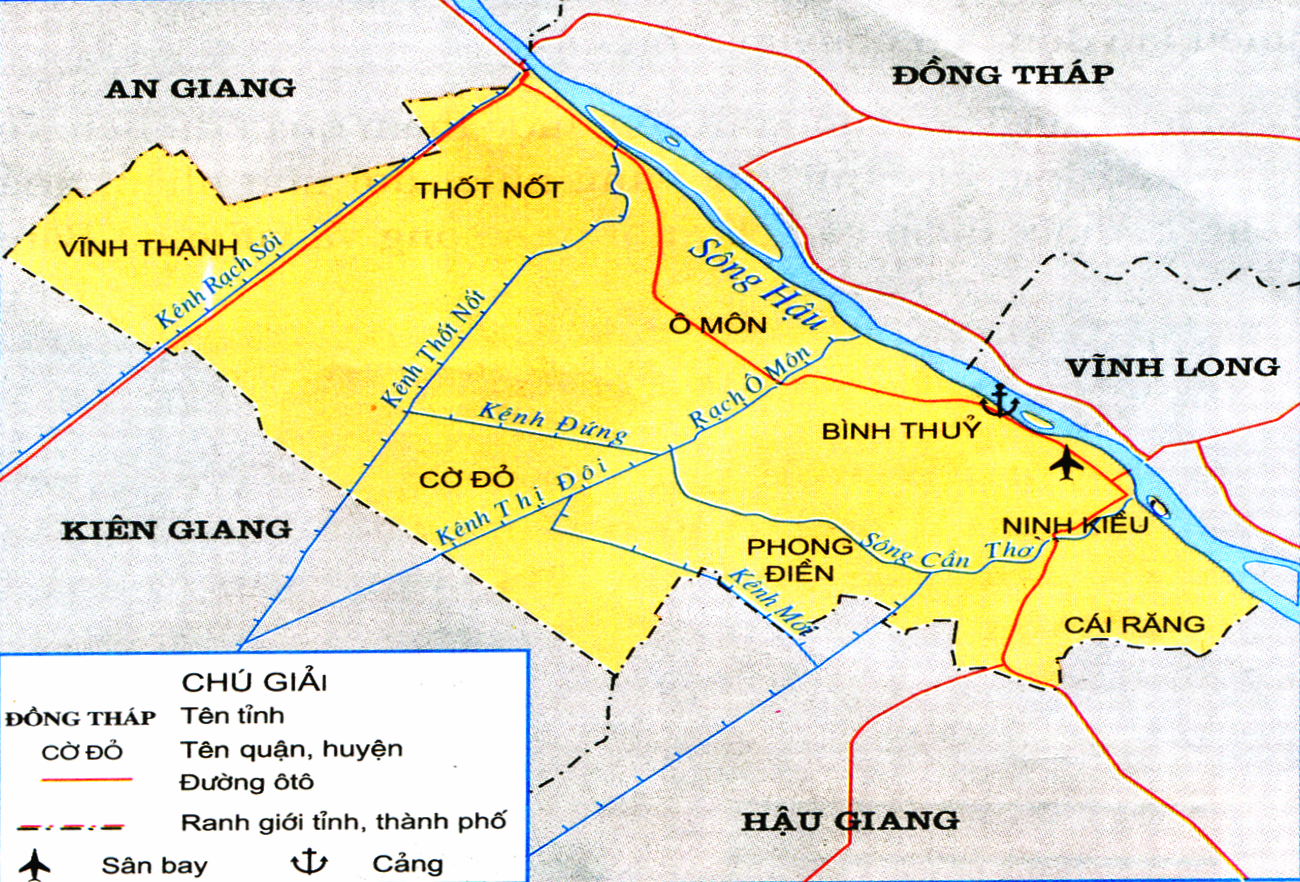 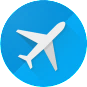 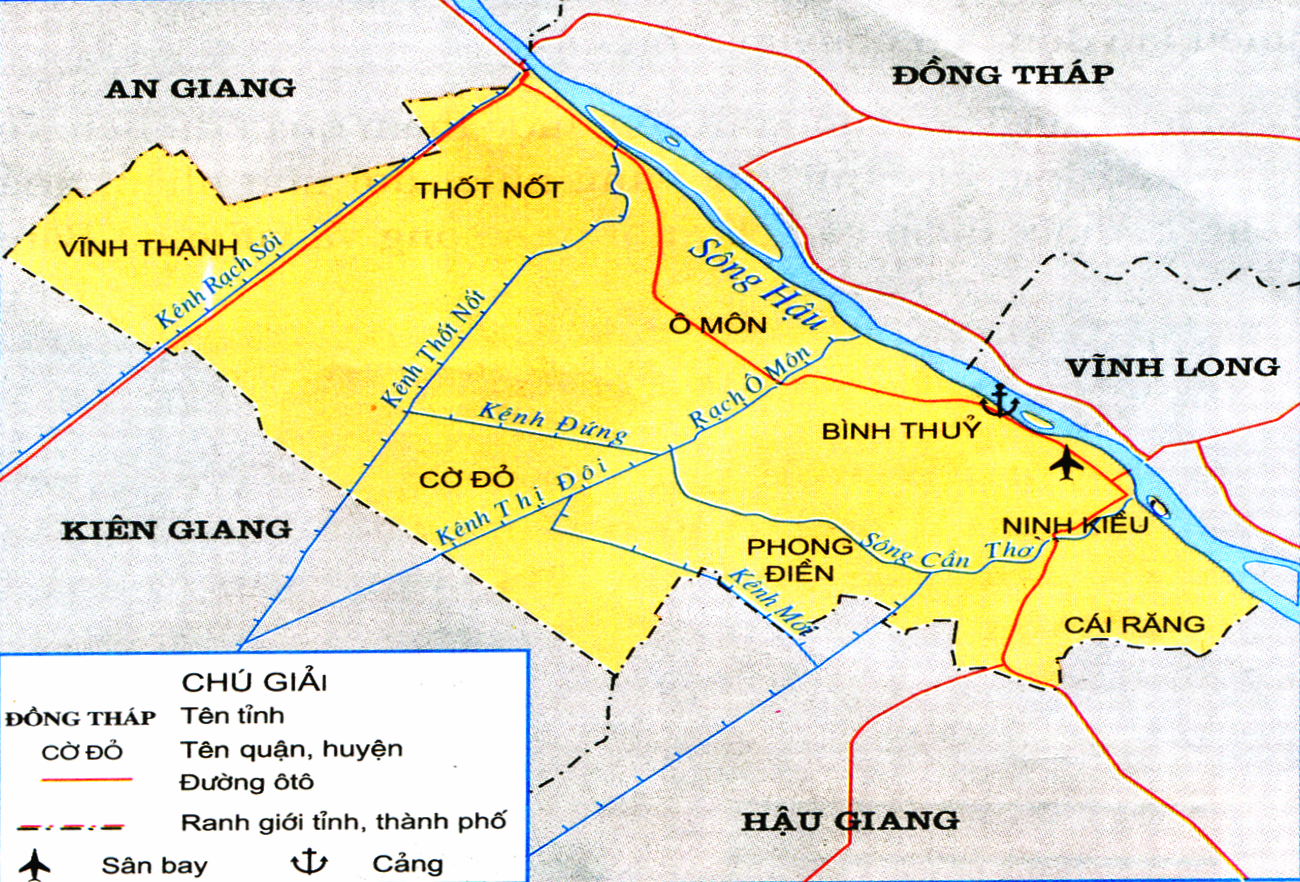 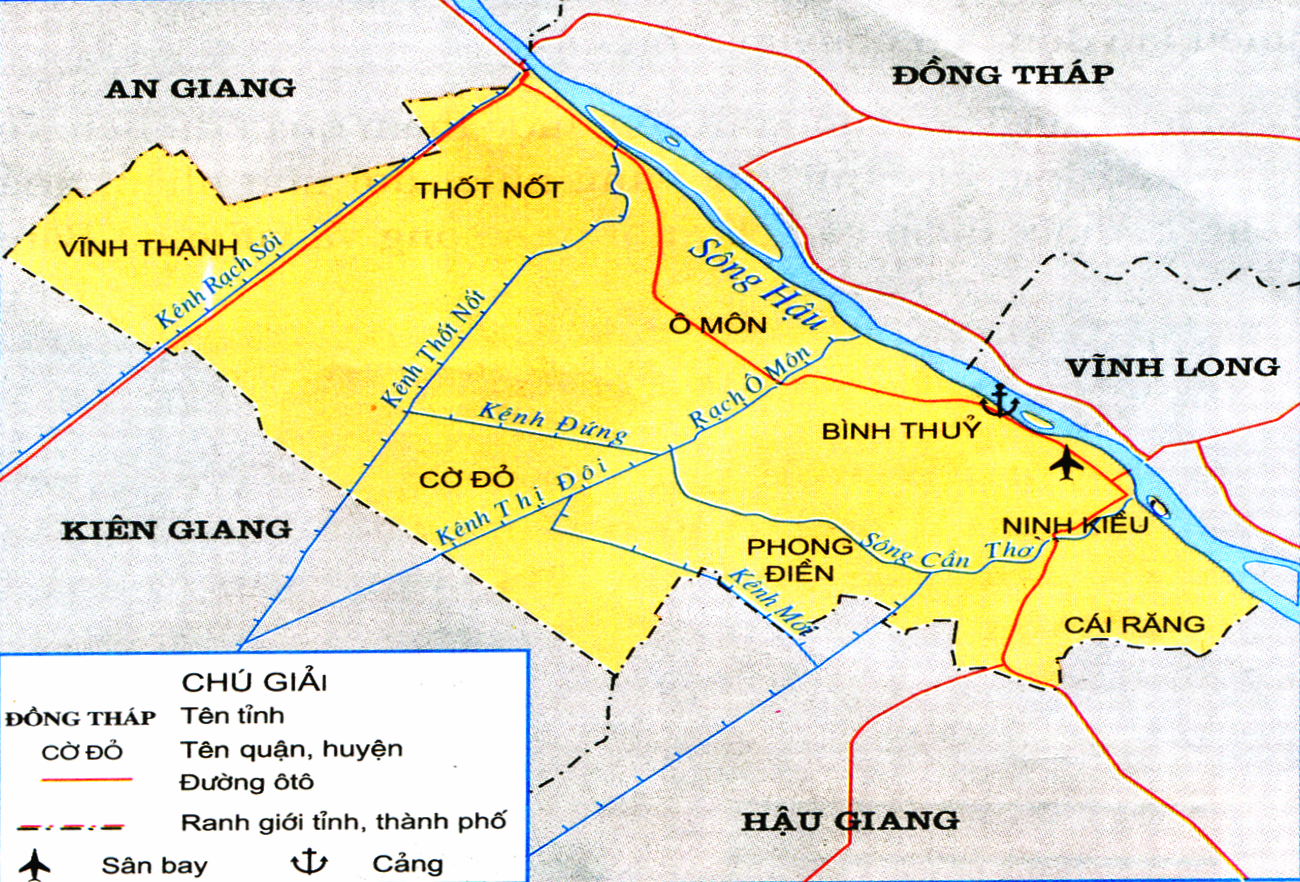 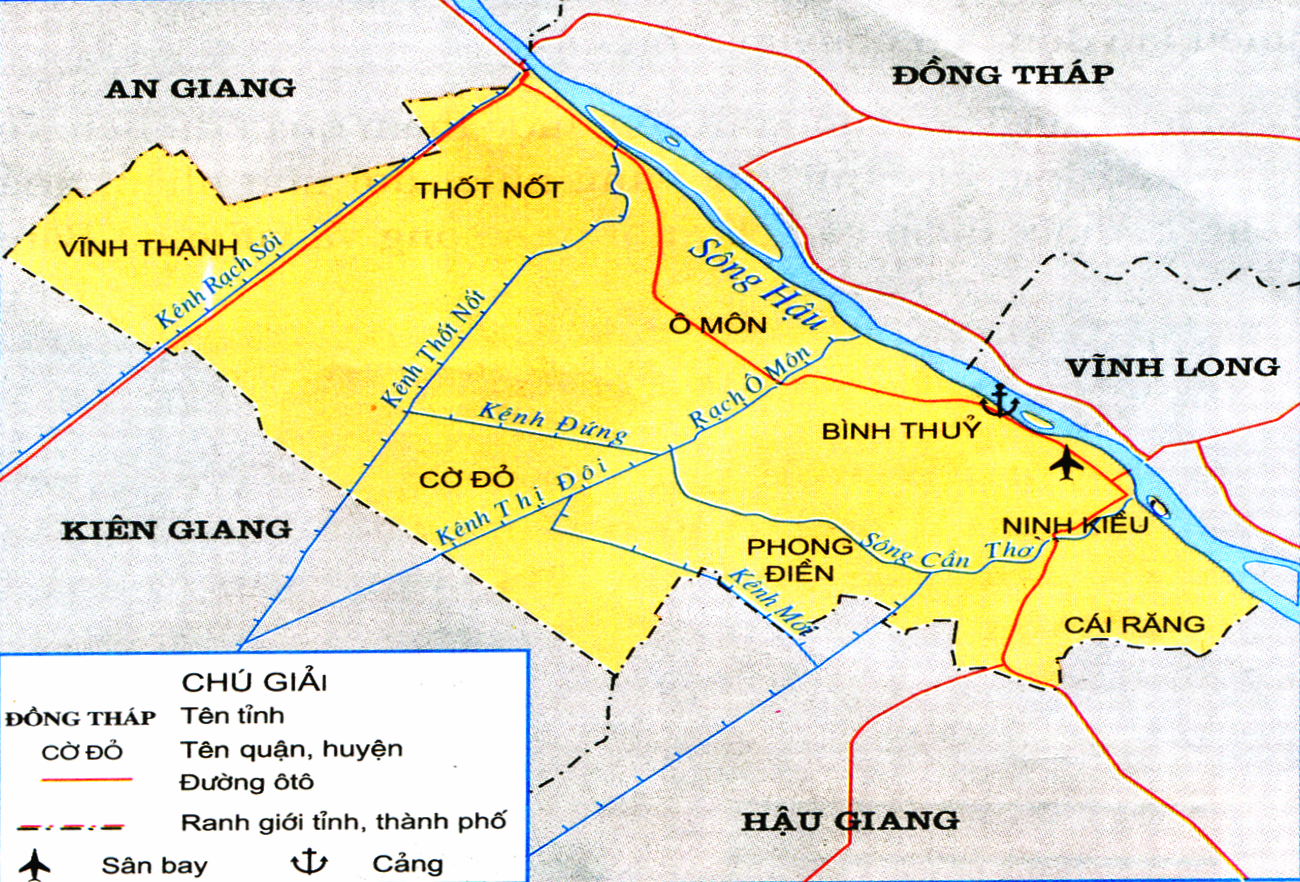 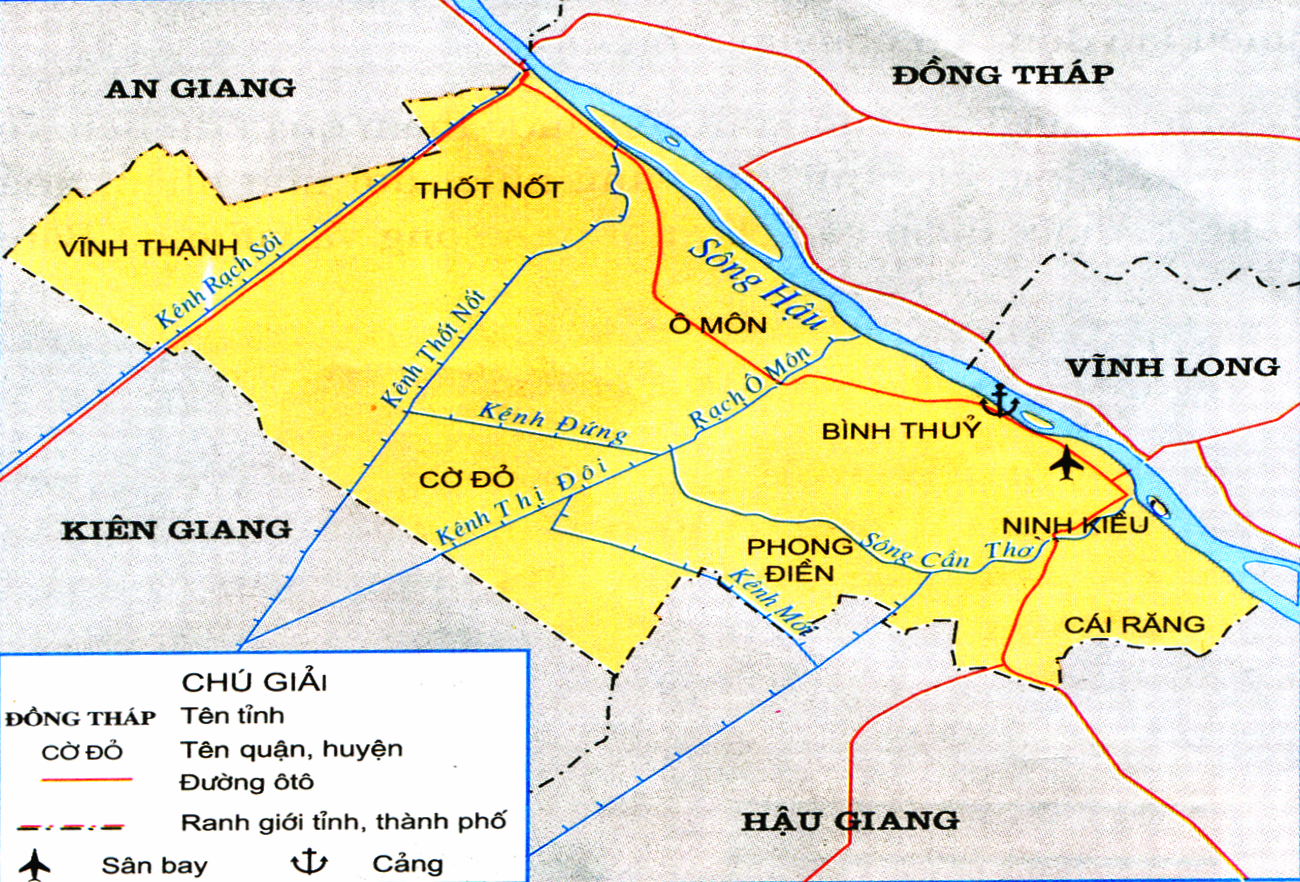 3. Từ thành phố Cần Thơ có thể đi các tỉnh khác bằng các loại đường giao thông nào ?
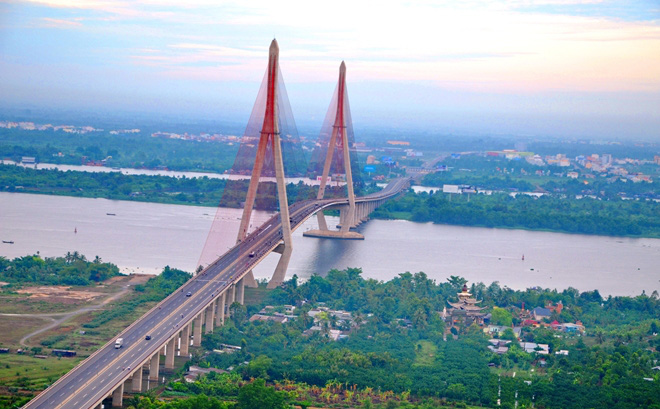 CẦU CẦN THƠ
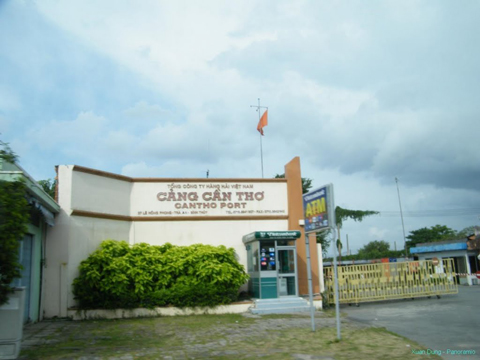 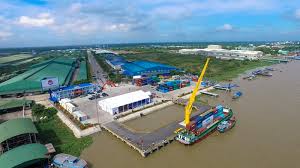 CẢNG CẦN THƠ
CẢNG CÁI CUI
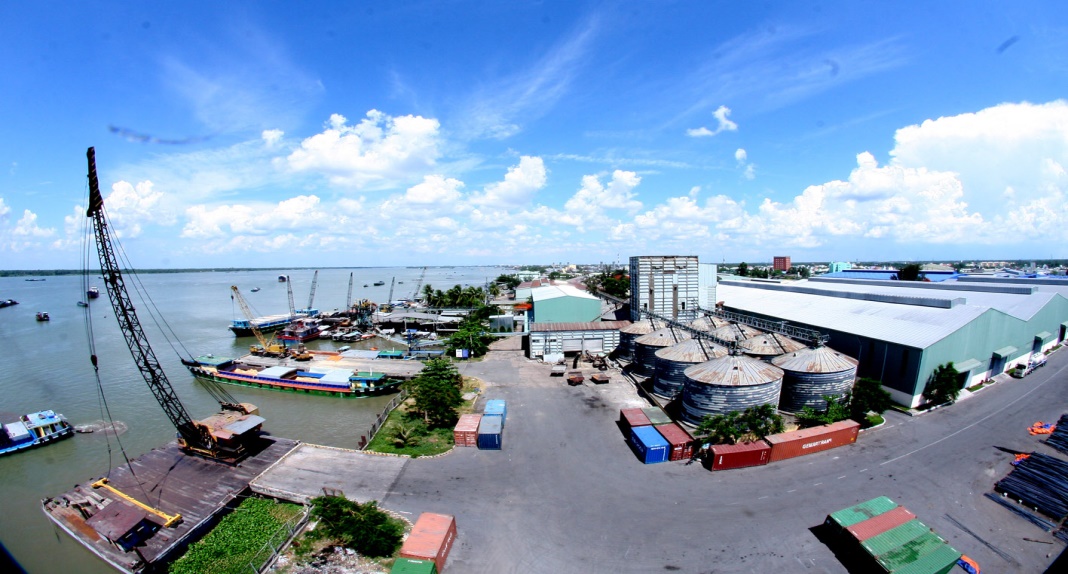 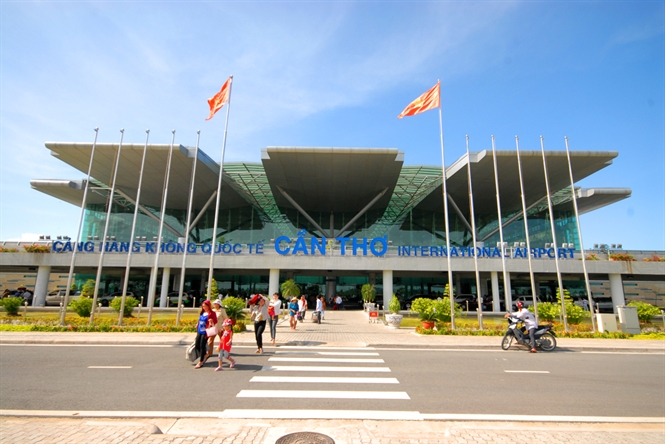 CẢNG TRÀ NÓC
SÂN BAY CẦN THƠ
Kết luận:
Thành phố Cần Thơ nằm bên sông Hậu. Là vị trí trung tâm đồng bằng sông Cửu Long, có nhiều điều kiện thuận lợi giao lưu với các nơi trong nước và thế giới.
* Hoạt động 2: Trung tâm kinh tế, văn hoá và khoa học của đồng bằng sông Cửu Long
1) Tại sao nói thành phố Cần Thơ là trung tâm kinh tế của đồng bằng sông Cửu Long?
2) Nêu dẫn chứng cho thấy thành phố Cần Thơ là trung tâm văn hóa – khoa học của đồng bằng sông Cửu Long?
3) Vì sao thành phố Cần Thơ là trung tâm du lịch của đồng bằng sông Cửu Long?
Tại sao nói thành phố Cần Thơ là trung tâm kinh tế của đồng bằng sông Cửu Long?
Là nơi tiếp nhận các hàng nông, thủy sản của cả vùng đồng bằng sông Cửu Long.
Trung tâm kinh tế
Nơi xuất các mặt hàng nông, thủy sản đi các nơi khác ở trong nước và thế giới.
Nơi sản xuất máy nông nghiệp, phân bón, thuốc trừ sâu.
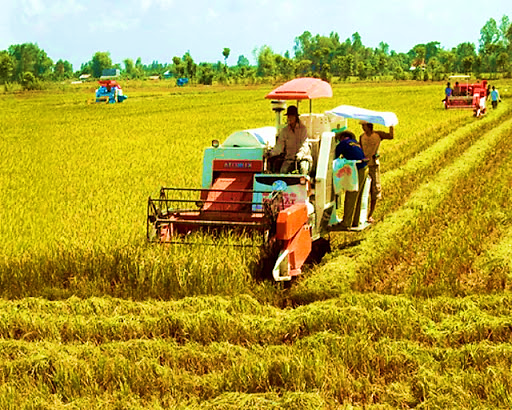 Cần Thơ vào mùa thu hoạch lúa
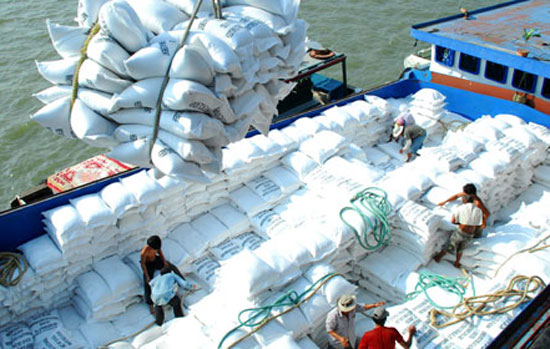 Xuất khẩu gạo.
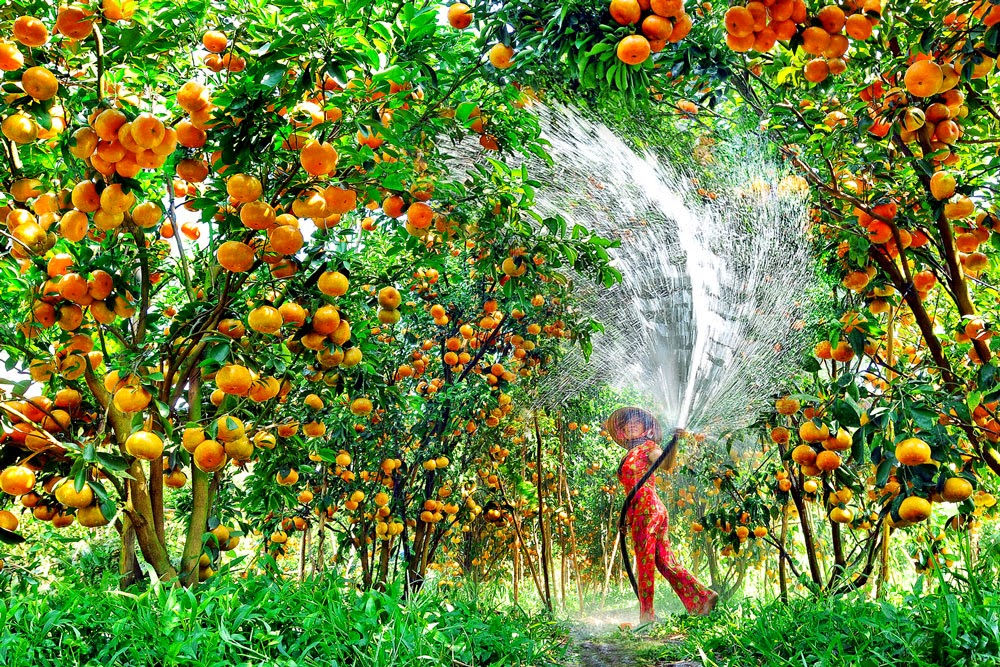 Vườn trái cây
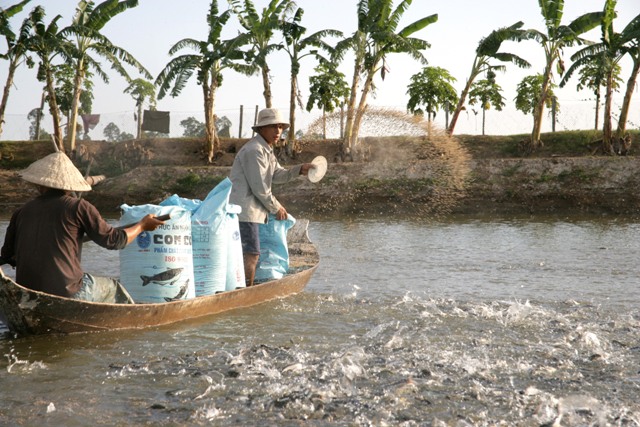 Nuôi trồng thủy sản
Nhà máy chế biến thủy sản.
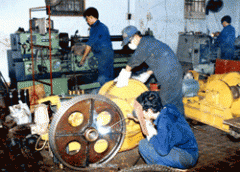 Nhà máy sản xuất máy nông nghiệp
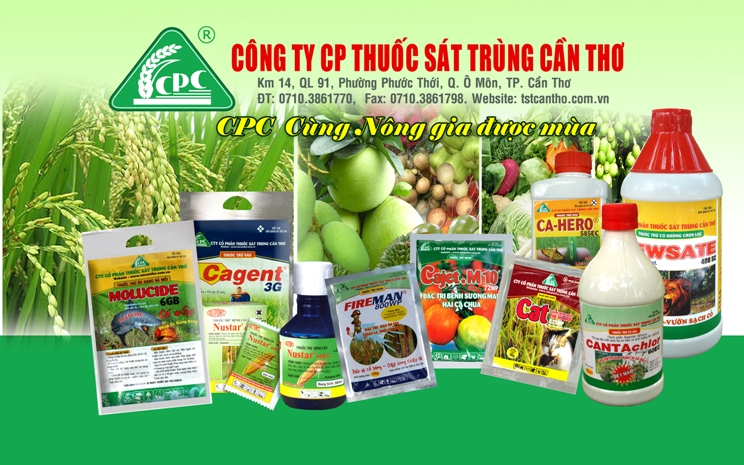 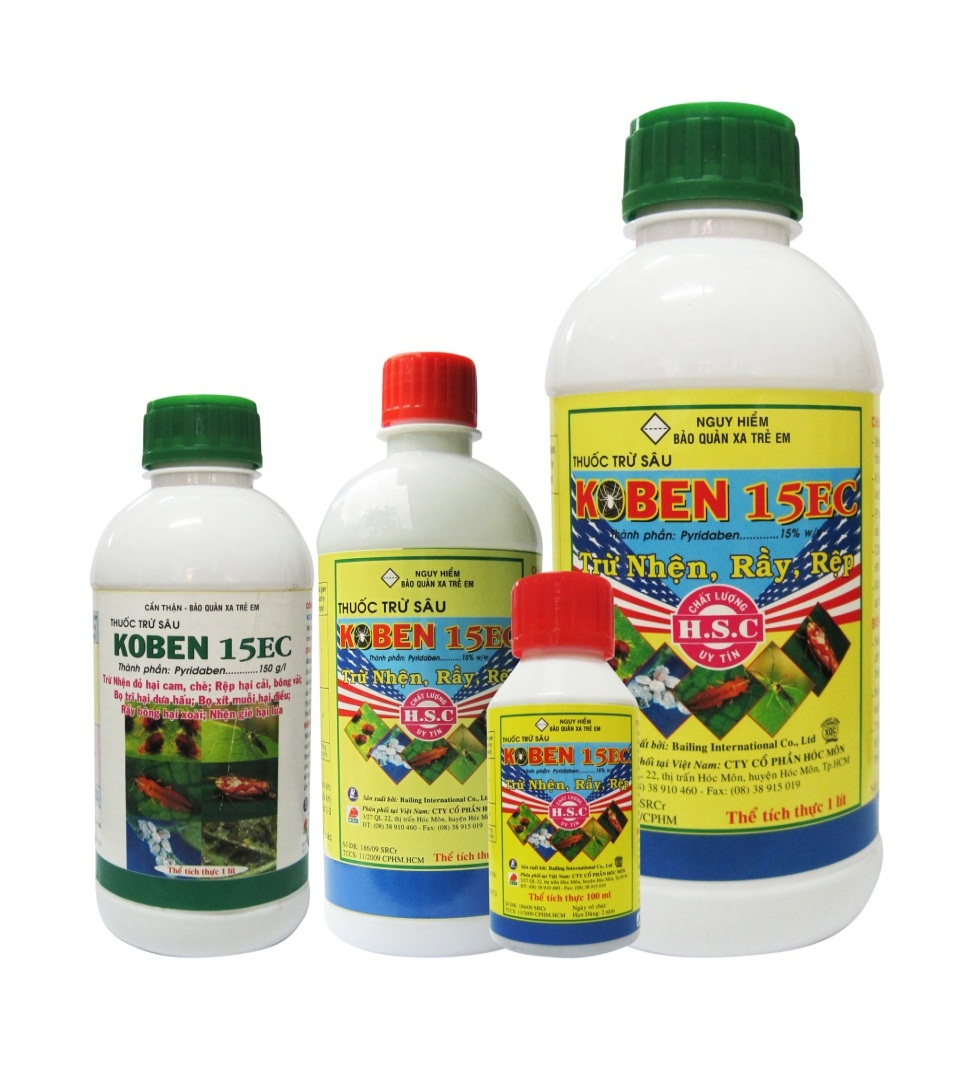 Sản xuất phân bón
Thuốc trừ sâu
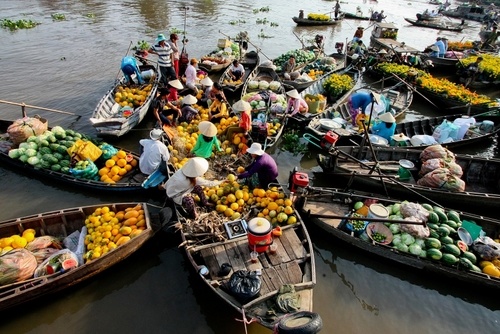 Cảnh mua, bán các mặt hàng nông sản.
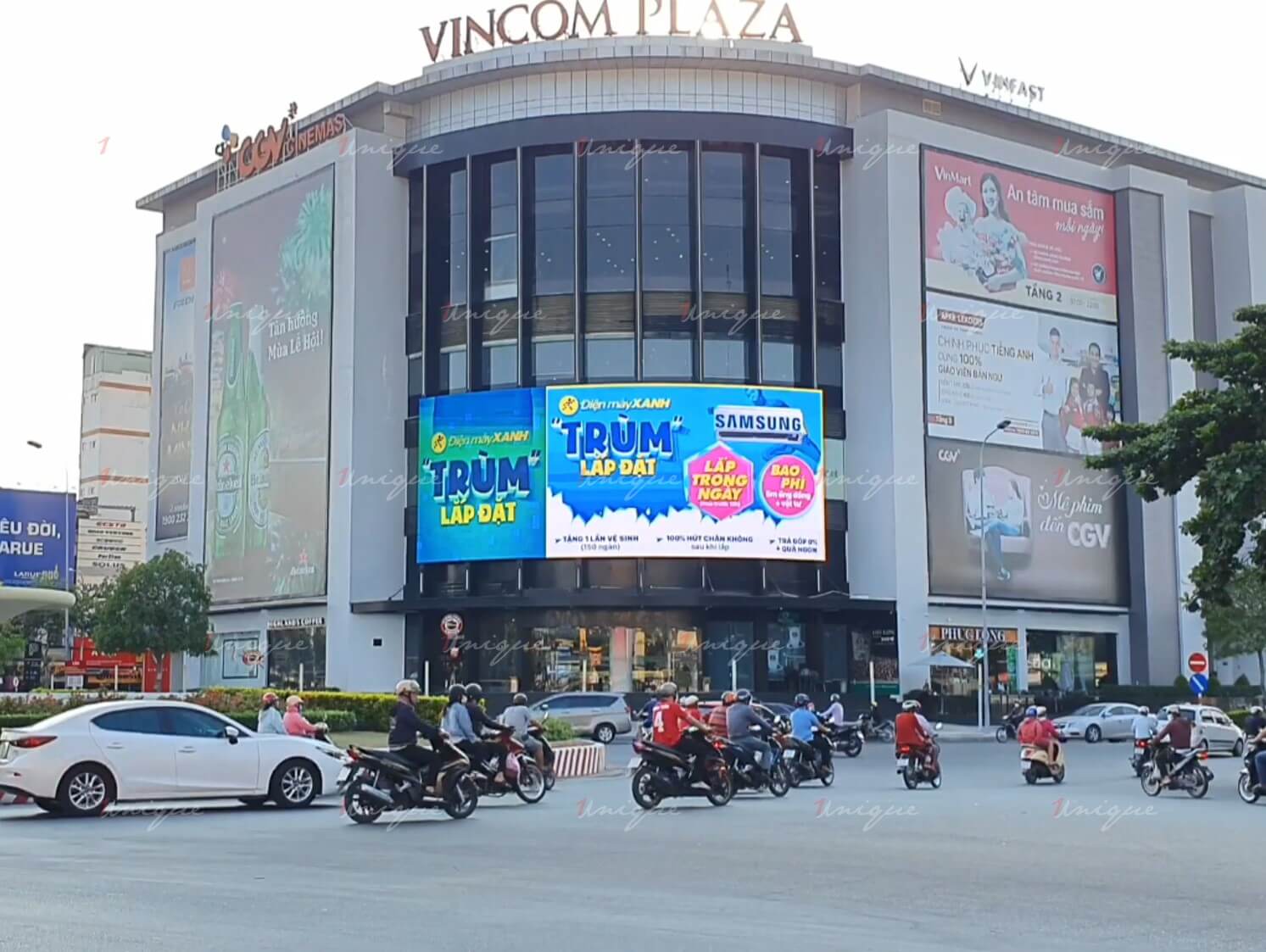 Trung tâm thương mại Cần Thơ
Nêu dẫn chứng cho thấy thành phố Cần Thơ là trung tâm văn hóa – khoa học của đồng bằng sông Cửu Long?
Là nơi có Viện nghiên cứu lúa.
Trung tâm văn hóa - khoa học
Có nhiều trường đại học, các trường cao đẳng và trung tâm dạy nghề.
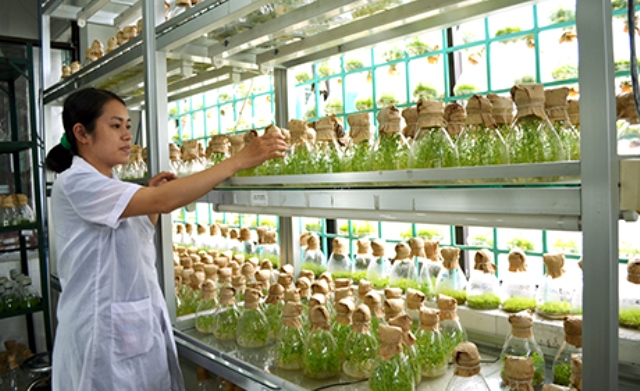 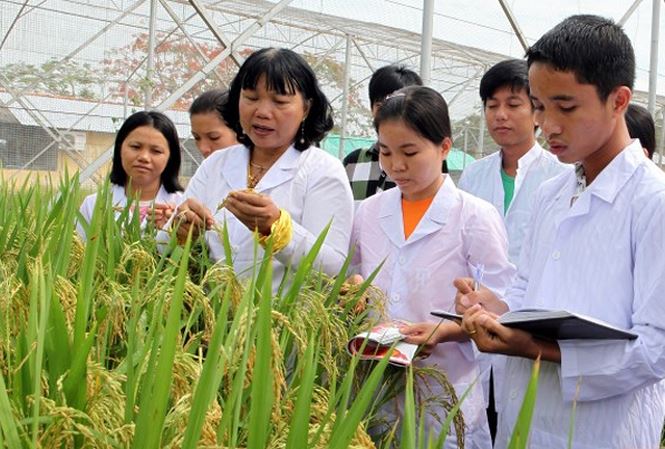 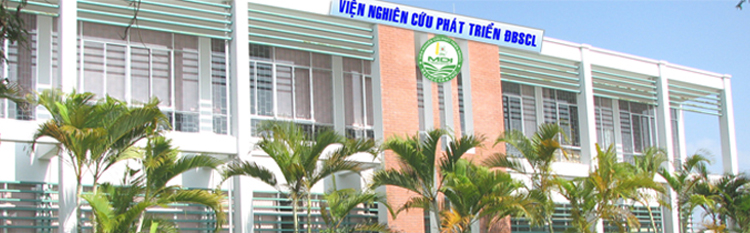 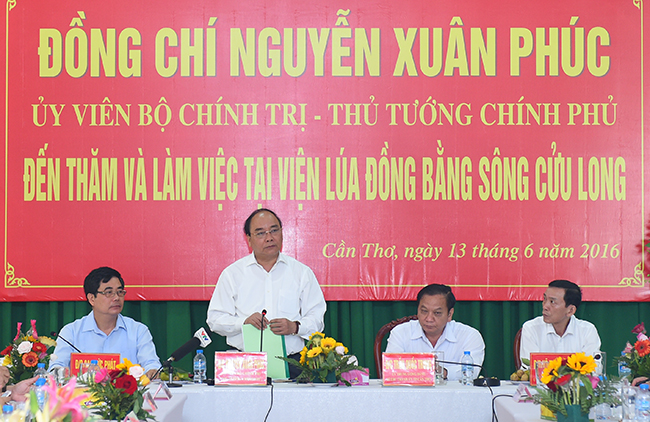 Viện nghiên cứu phát triển Đồng bằng sông Cửu Long
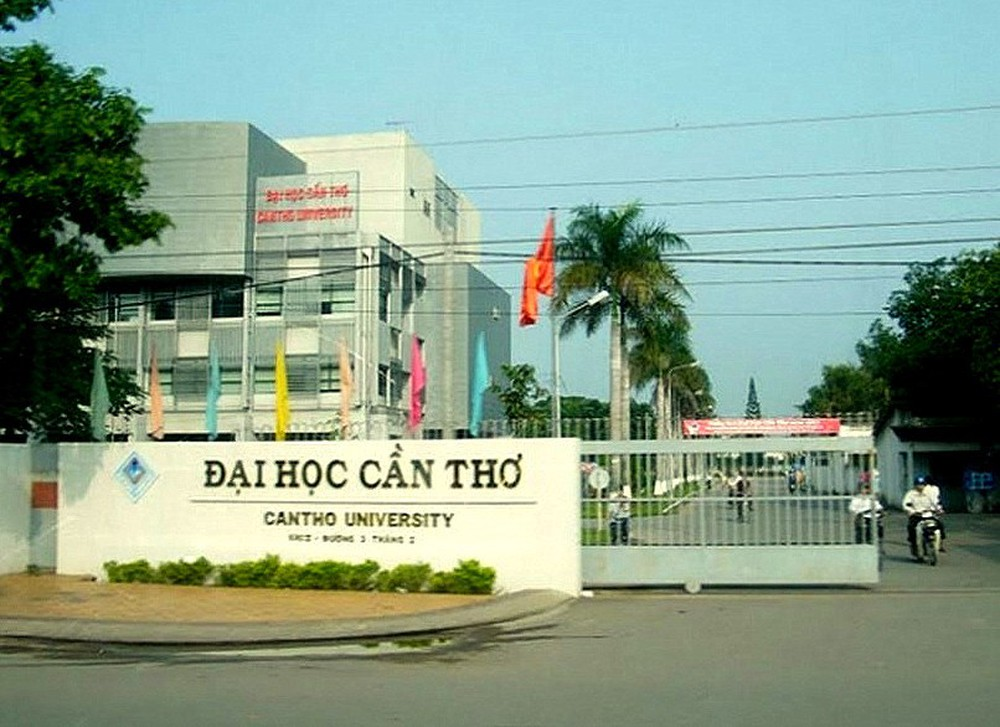 TRƯỜNG ĐẠI HỌC CẦN THƠ
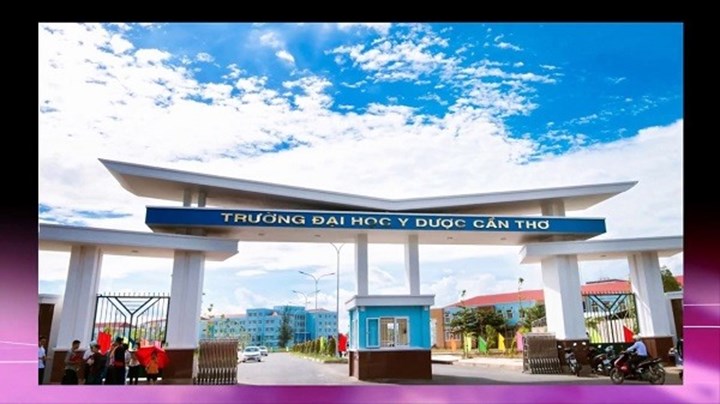 TRƯỜNG ĐẠI HỌC Y DƯỢC CẦN THƠ
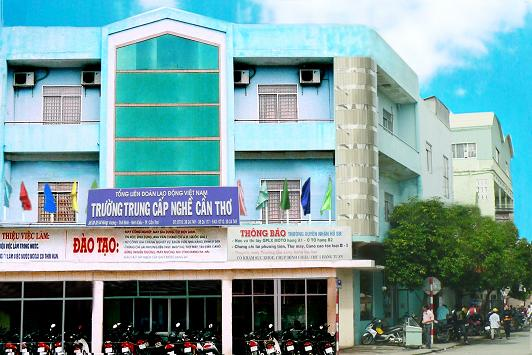 Trung tâm dạy nghề
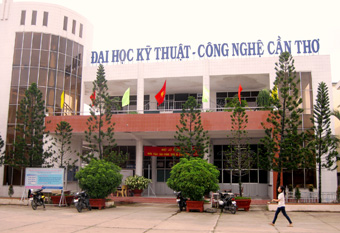 TRƯỜNG ĐẠI HỌC KỸ THUẬT – CÔNG NGHỆ CẦN THƠ
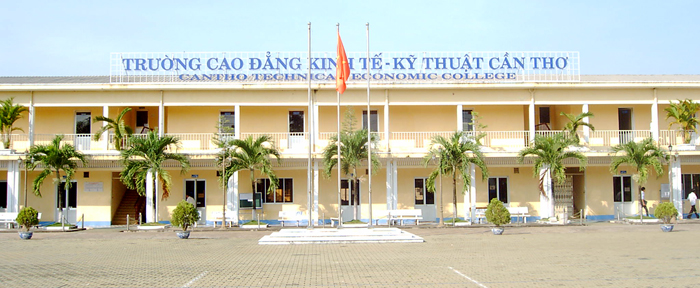 TRƯỜNG CAO ĐẲNG KINH TẾ – KỸ THUẬT CẦN THƠ
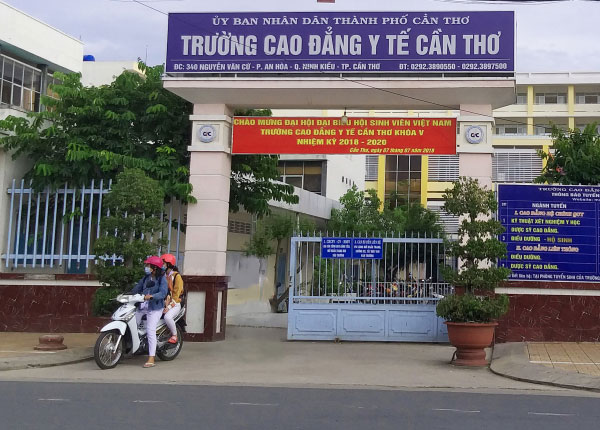 TRƯỜNG CAO ĐẲNG Y TẾ CẦN THƠ
Vì sao thành phố Cần Thơ là trung tâm du lịch của đồng bằng sông Cửu Long?
Được tham quan, du lịch tại các khu vườn với nhiều loại cây trái.
Trung tâm du lịch
Được tham quan, mua sắm ở các chợ nổi trên sông, chợ rau quả,...
Được tham quan vườn cò Bằng Lăng, thư giãn, đi dạo tại bến Ninh Kiều.
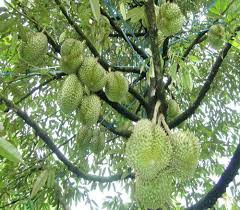 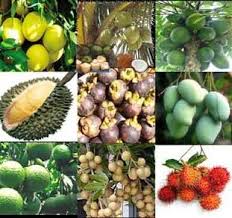 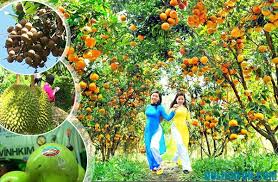 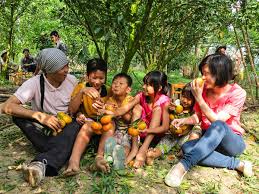 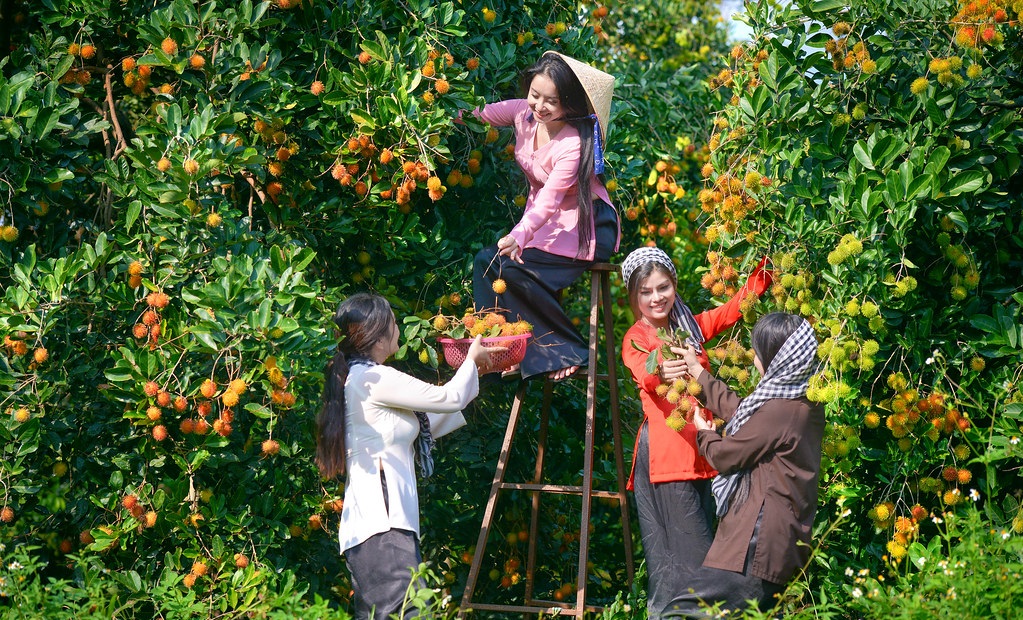 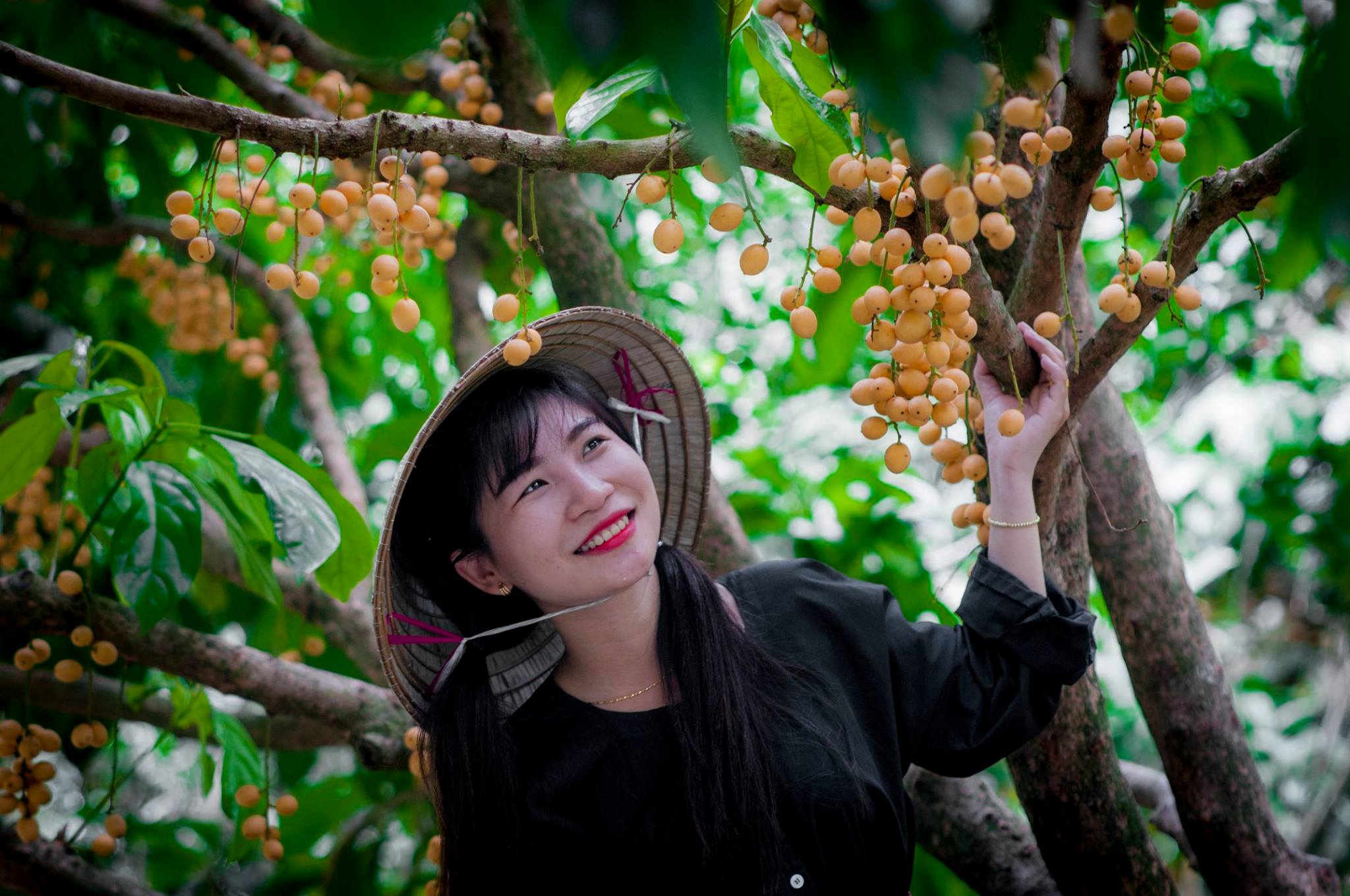 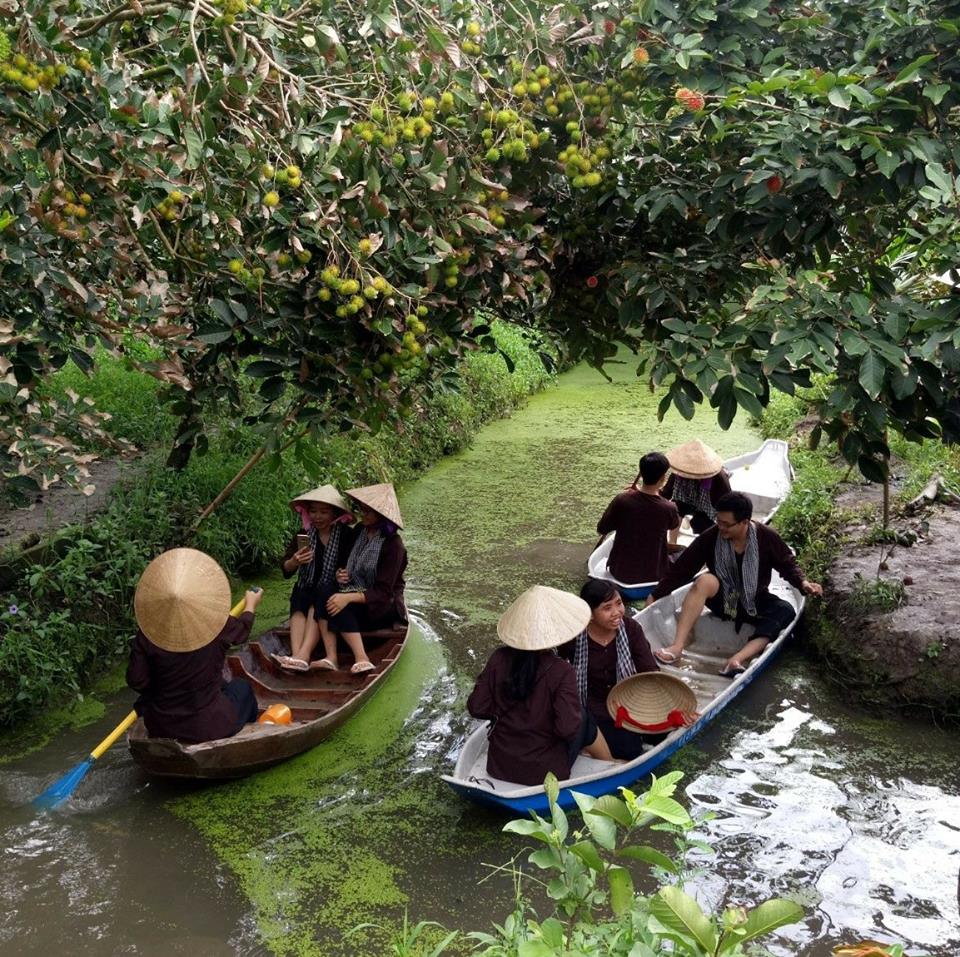 Chợ nổi Cái Răng
Chợ nổi Phụng Hiệp
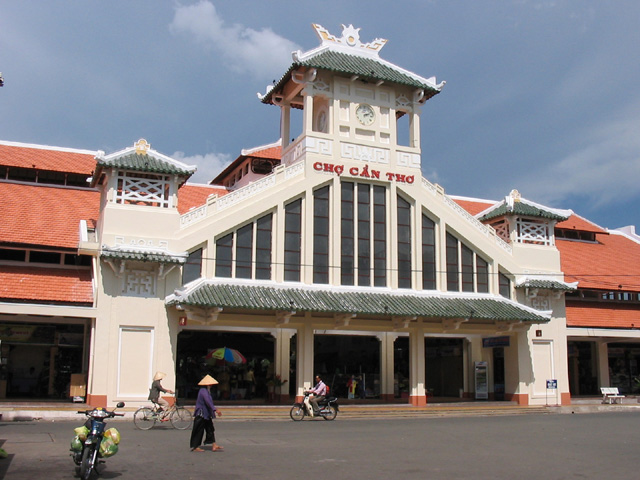 Chợ Cần Thơ
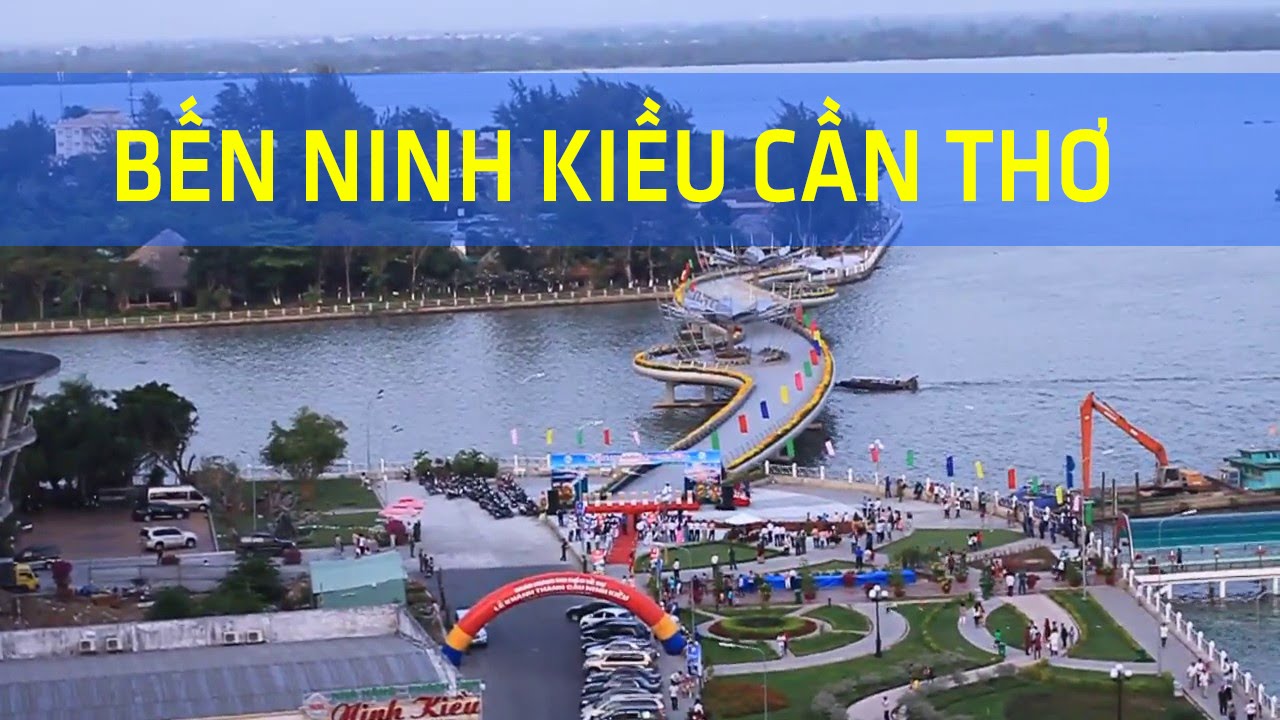 Là nơi tiếp nhận nông, thủy sản của ĐBSCL. Sản xuất lương thực, thực phẩm xuất khẩu trong nước và ngoài nước.
- Sản xuất máy nông nghiệp, phân bón, thuốc trừ sâu,...
- Có viện nghiên cứu lúa gạo các giống lúa mới cho ĐBSCL.
- Có trường ĐH Cần Thơ và trường Cao đẳng, trung tâm dạy nghề,...
- Có khu du lịch, vườn trái cây. Tham quan chợ nổi và vườn cò Bằng Lăng,...
Ậ
V
N
G
D
N
Ụ
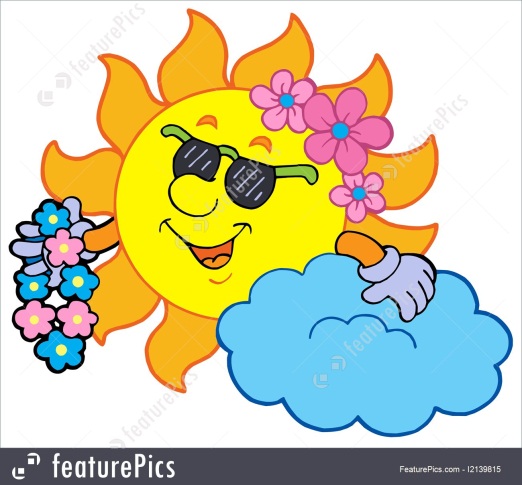 * Ở Cần Thơ, có thể đến những nơi nào để tham quan, du lịch?
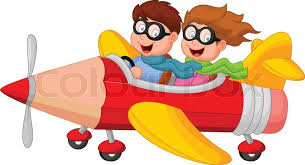 Du lịch
Điền từ còn thiếu vào nội dung bài học
Thành phố Cần Thơ nằm bên bờ sông ........, ở trung tâm đồng bằng ......... ........ .......... Nhờ
có vị trí địa lí  thuận lợi, Cần Thơ đã trở thành
trung tâm ........ ......, .......... ......., ....... ..........
 quan trọng. Đây là nơi tiếp nhận nhiều mặt hàng nông, thủy sản của đồng bằng sông Cửu Long để chế biến và xuất khẩu.
Hậu
Long
Cửu
sông
văn   hóa
kinh  tế
khoa học
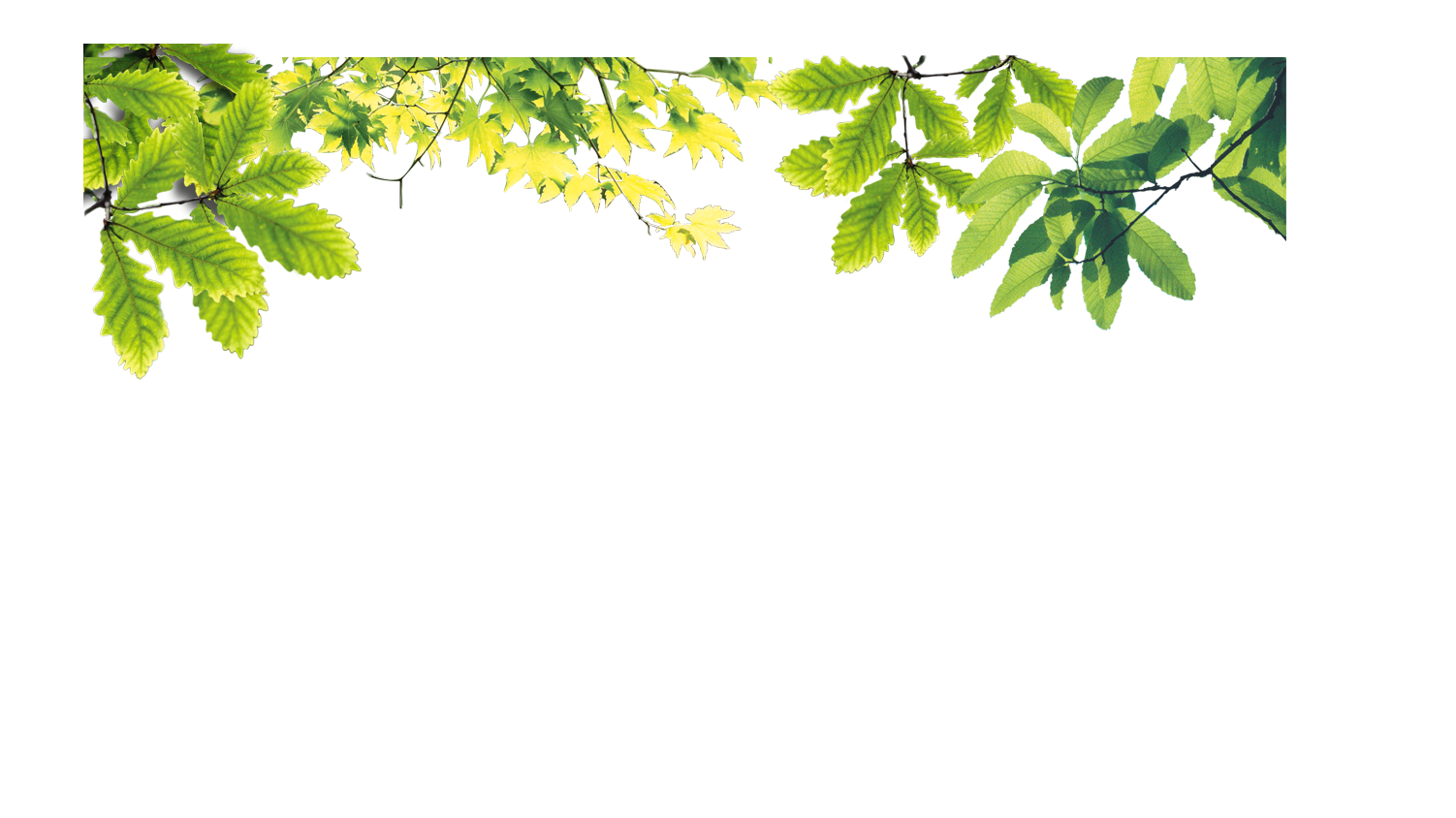 Cảm ơn các cô và các em chú ý lắng nghe tiết học.
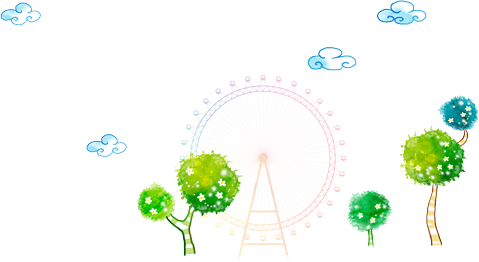 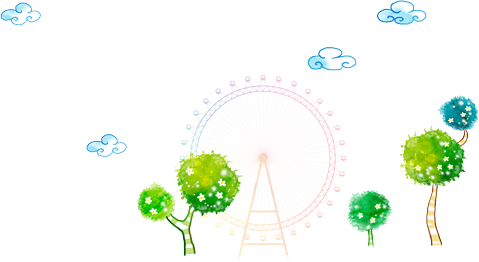 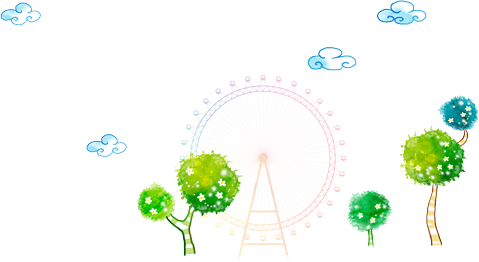